METABOLISMO: Ca & Pi
CURSO DE NUTRIÇÃO E METABOLISMO
INTEGRAÇÃO METABÓLICA
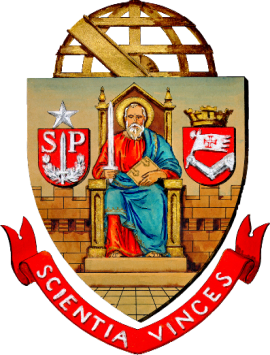 FRANCISCO J. A. DE PAULA
FACULDADE DE MEDICINA DE RIBEIRÃO PRETO
UNIVERSIDADE DE SÃO PAULO
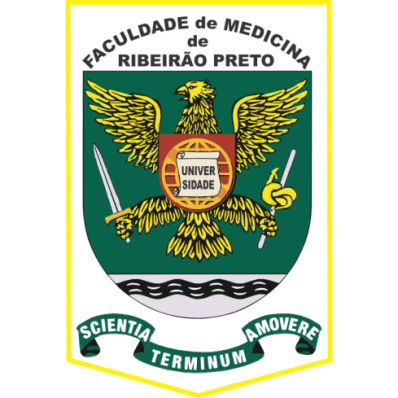 1-Qual destes sítios tem maior importância na regulação do Ca?
Intestino  (   )           Rins (   )

2-Qual destes sítios tem maior importância na regulação do Pi?
Intestino  (   )           Rins (   )


Qual os ajustes metabólicos e hormonais que ocorrem nas seguintes
situações de hipofosfatemia?
Responda com ↑; ↓; N

3-Tubulopatia perdedora de Pi           
Pi sérico (   );  Pi urinário (   ); Ca sérico;  Ca urinário (   )
FGF23 (   ); 1,25(OH) D (   );  PTH (   )

4-Aumento de FGF-23
Pi sérico (   );  Pi urinário (   ); Ca sérico;  Ca urinário (   )
FGF23 (   ); 1,25(OH) D (   );  PTH (   )
Cálcio
Fósforo
CÁLCIO
Funções do Cálcio:

Transmissão de impulso neural, 
Contração muscular,
Coagulação sanguínea,
Atividade secretória,
Morte ceular, 
Diferenciação celular, 
Resposta imune e 
Ativação enzimática
PILARES DA REGULAÇÃO DO CÁLCIO
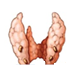 PTH
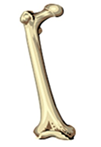 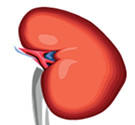 1,25(OH)2 D
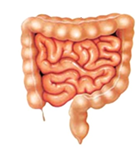 ESTADO DE EQUILÍBRIO
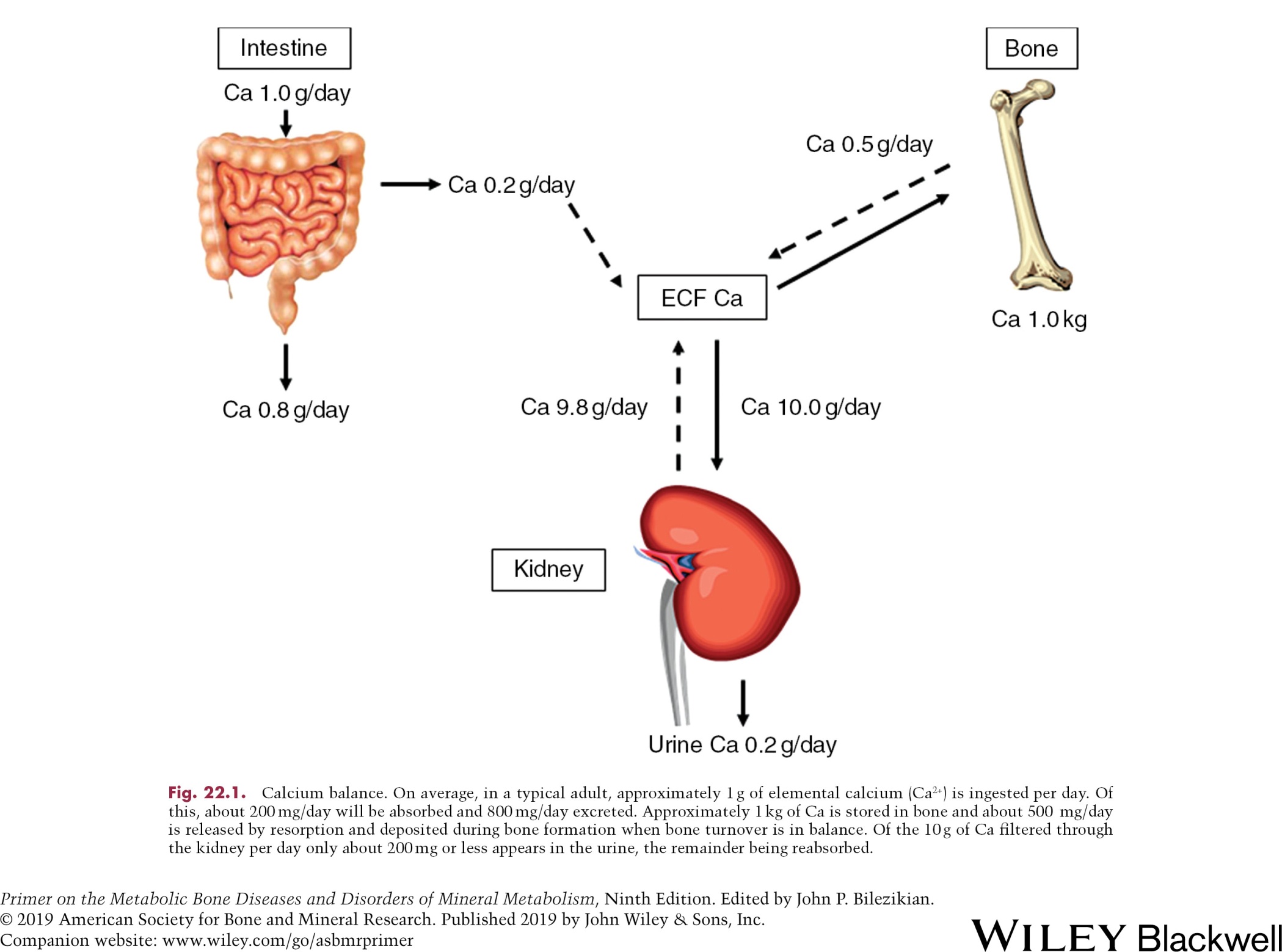 CONTROLE DO CÁLCIO
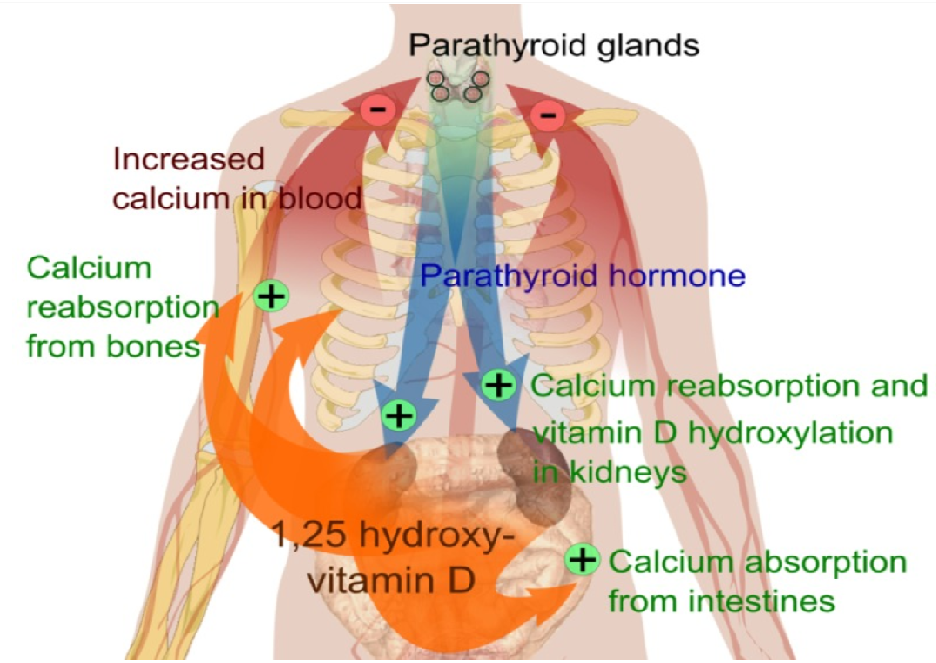 ↓ Cálcio →  ↑PTH
↓ Cálcio urinário
↑ Reabsorção òssea
↑ Síntese de 1,25 OH2D
Lofrese JJ et al StatPearls, 2021
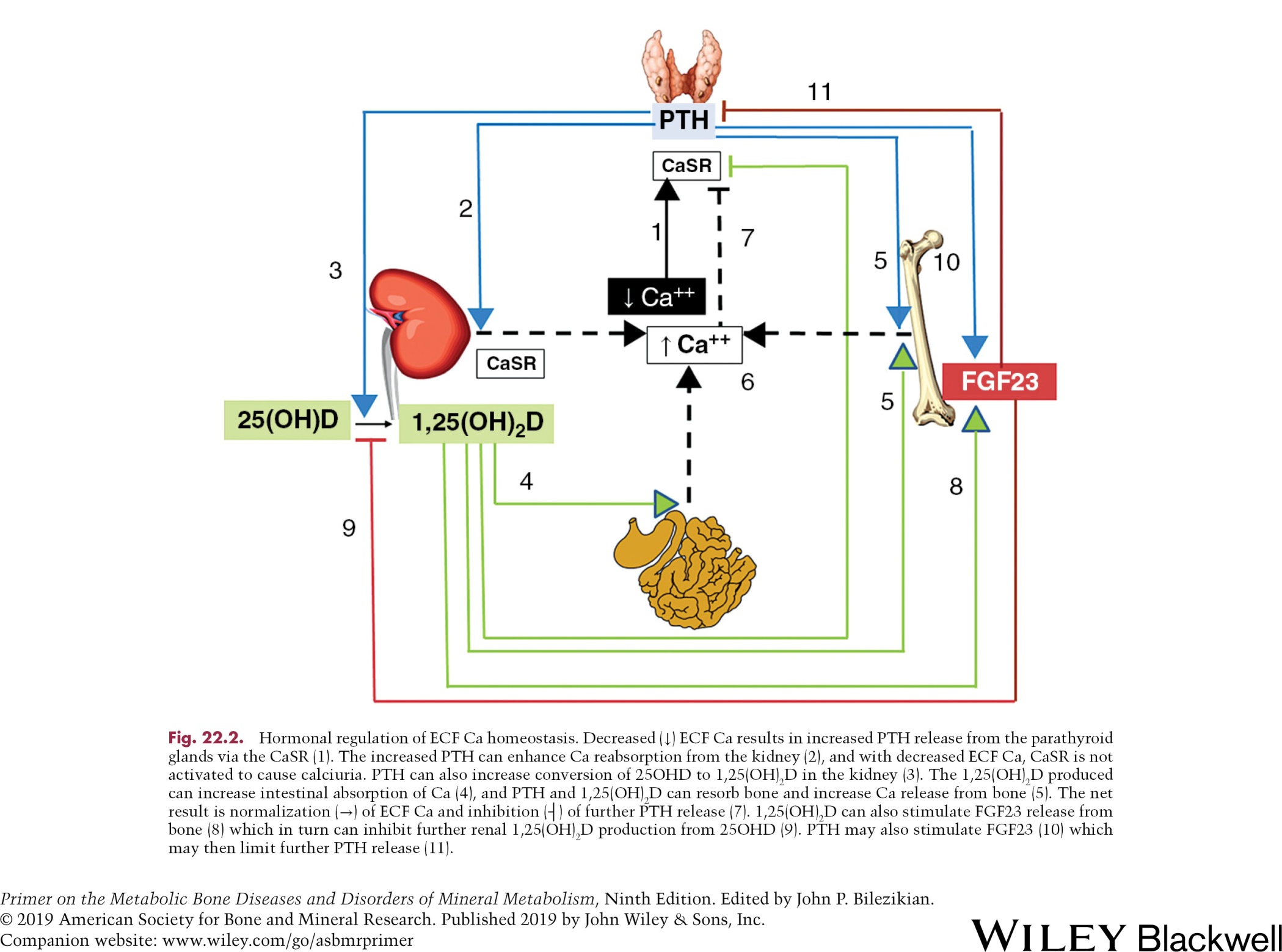 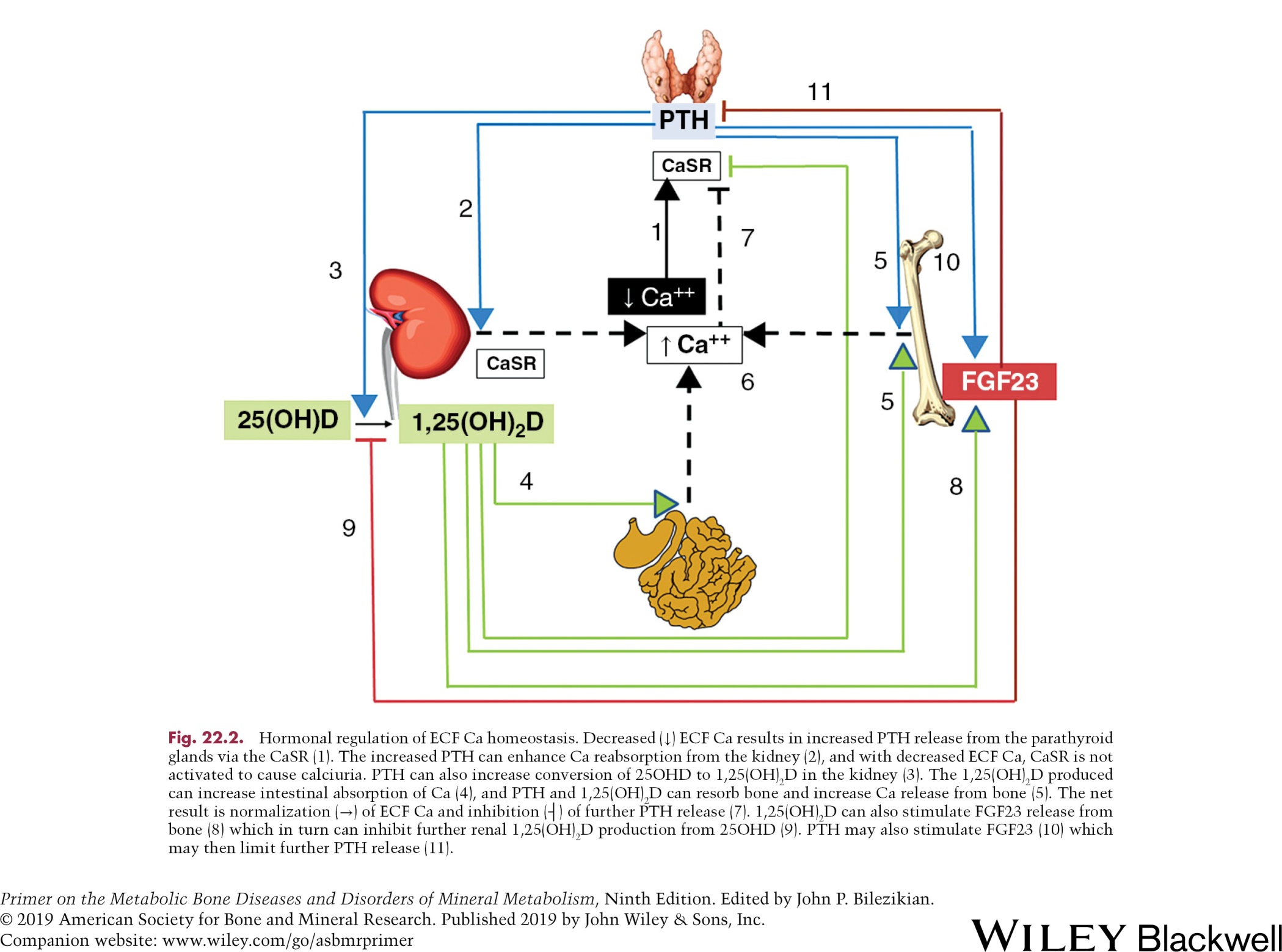 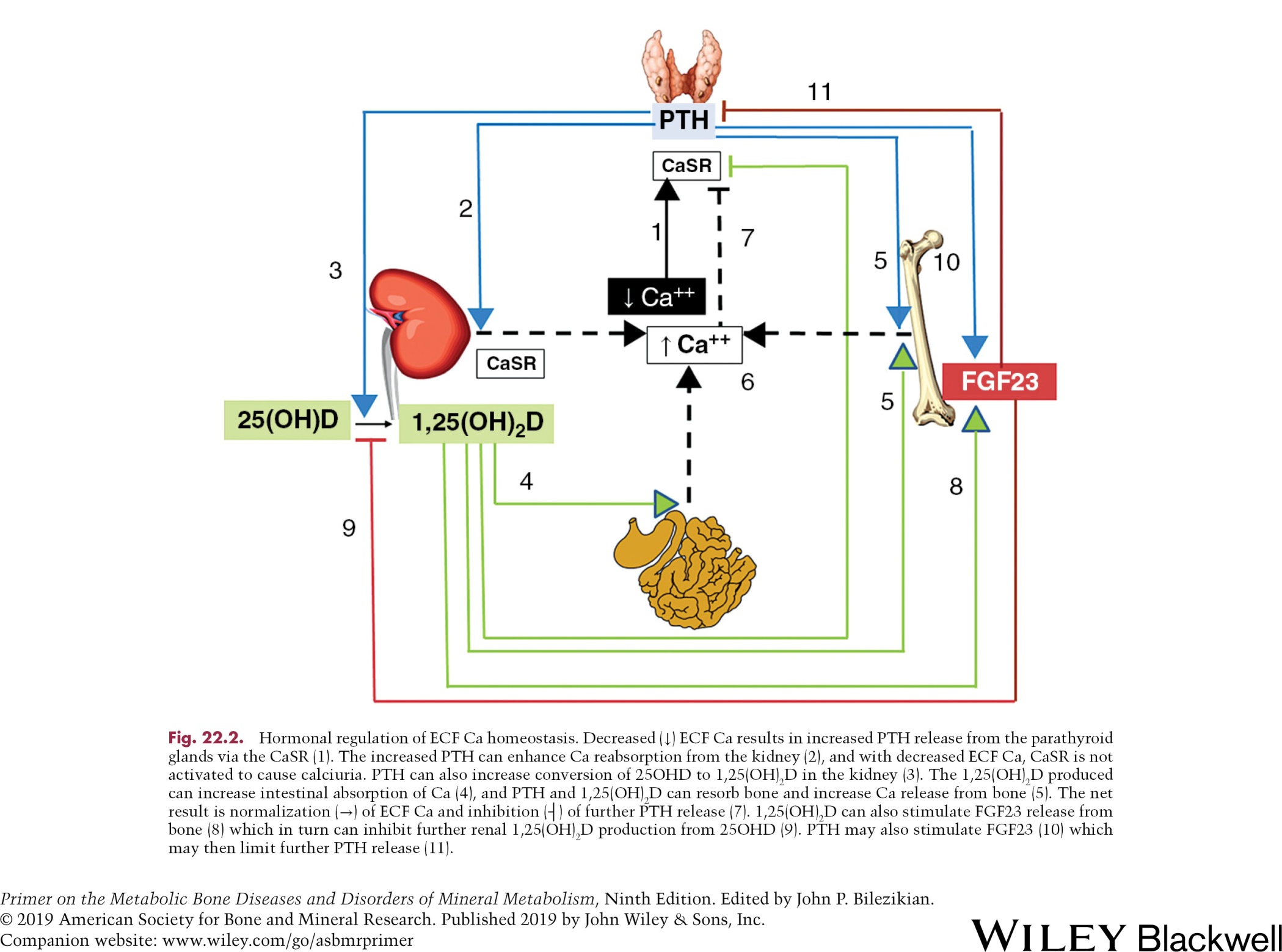 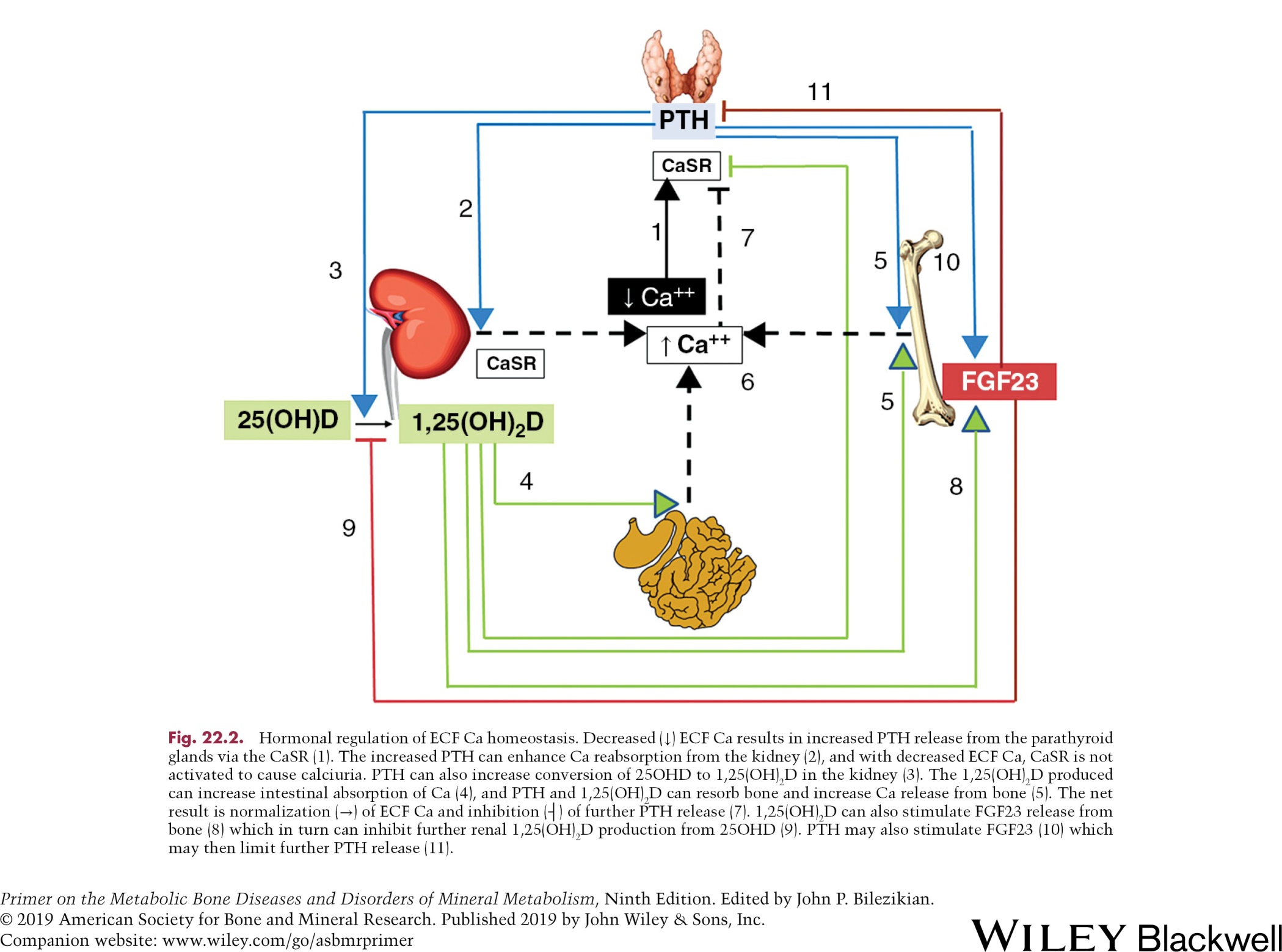 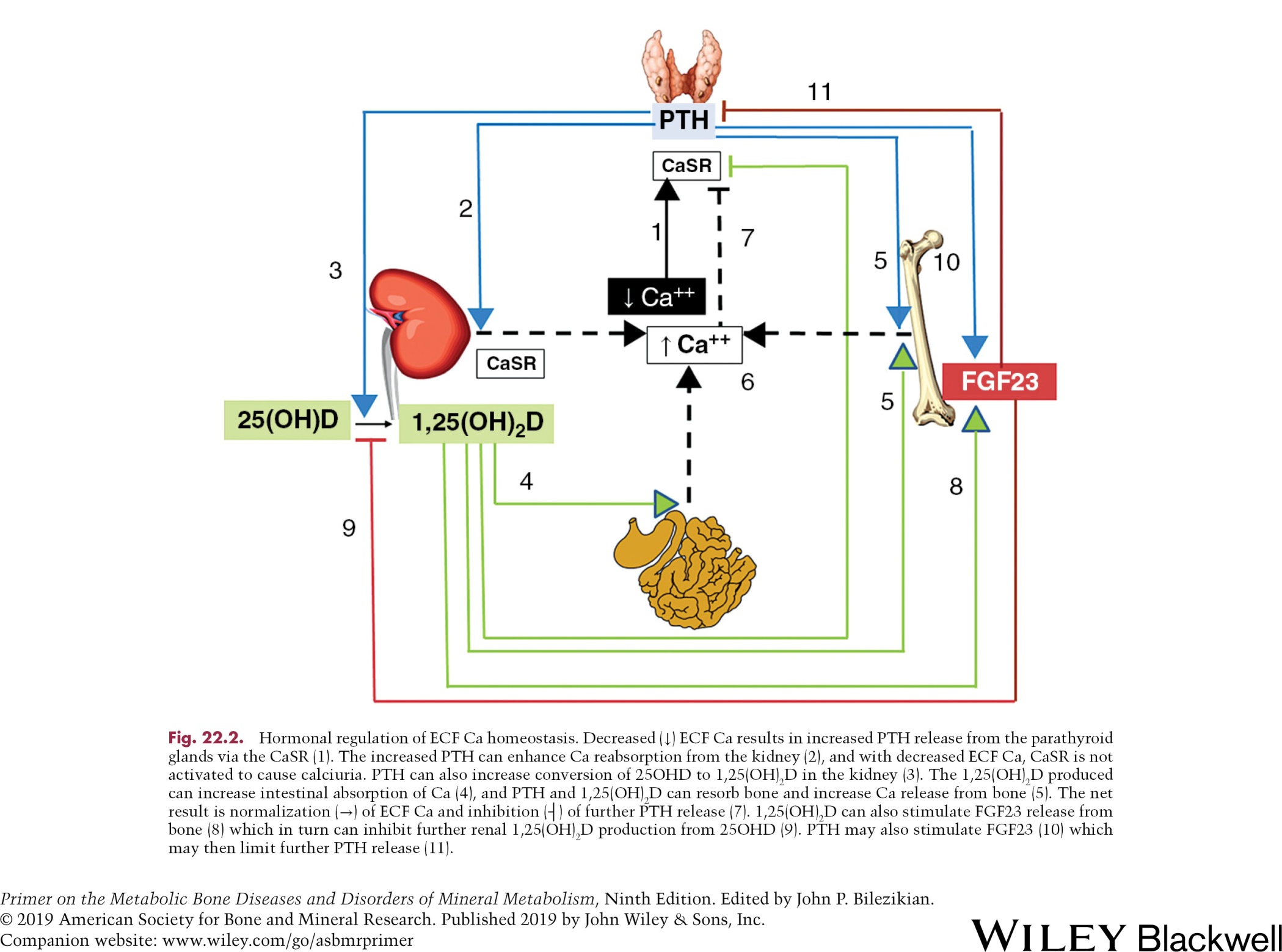 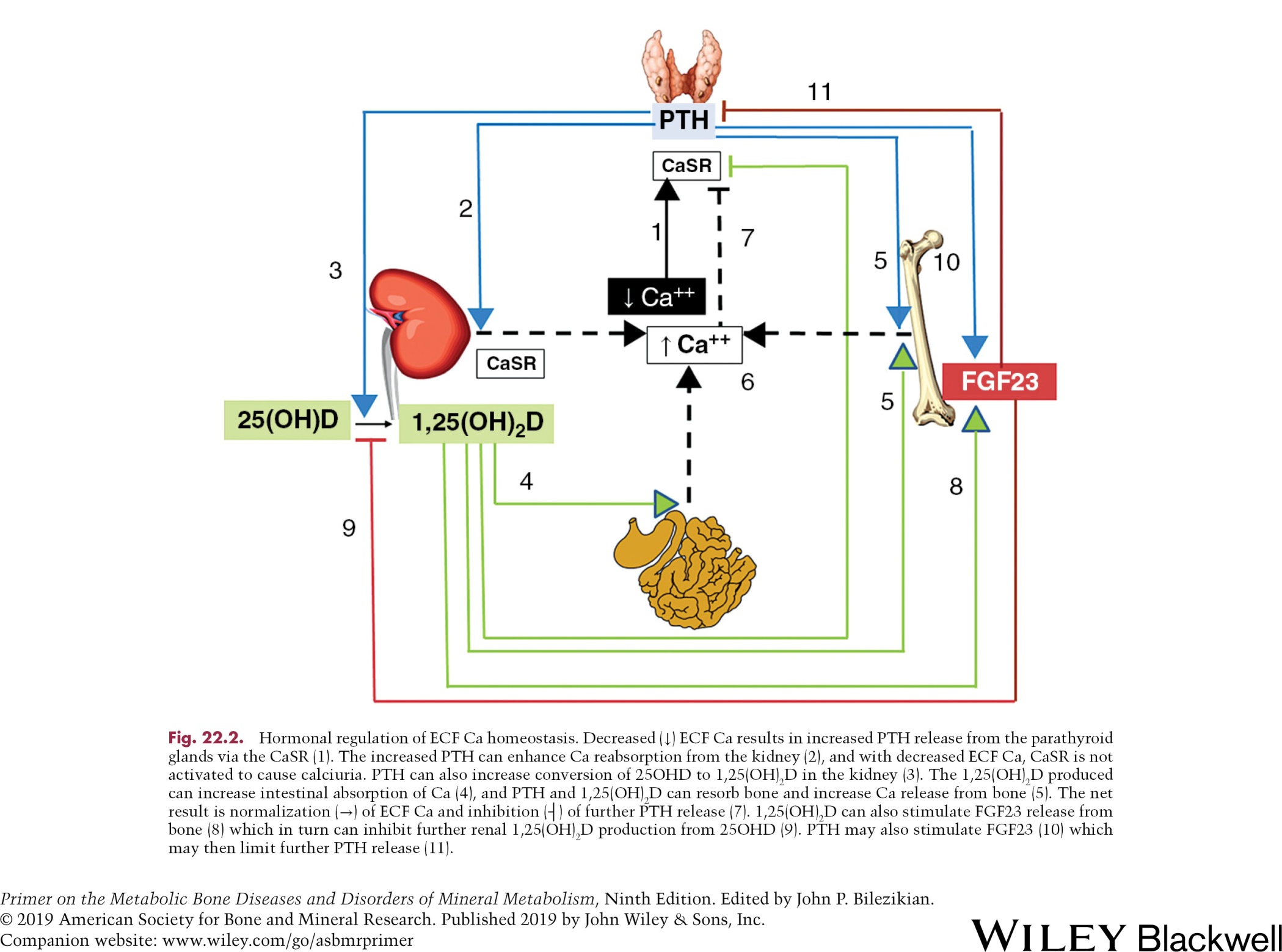 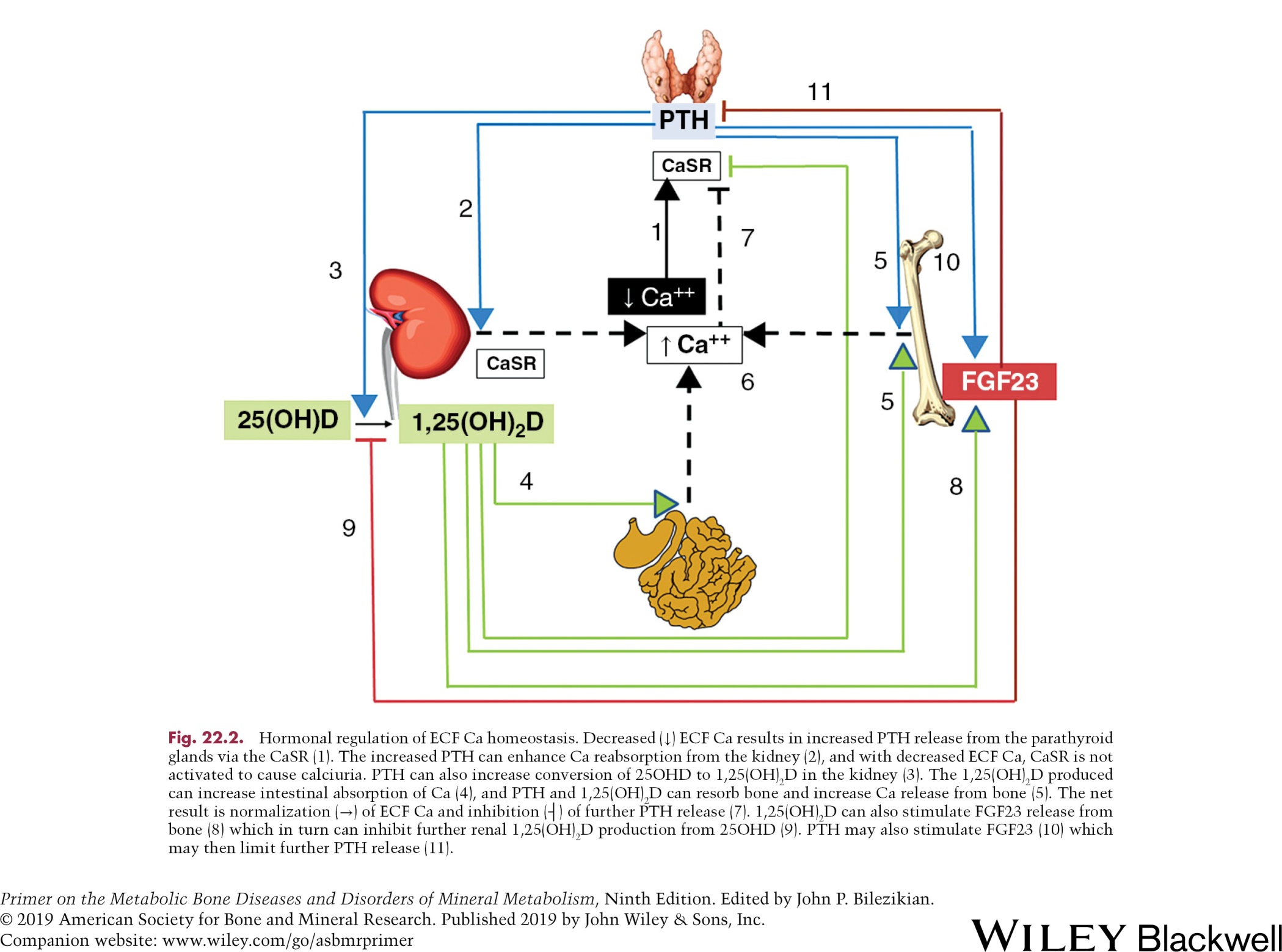 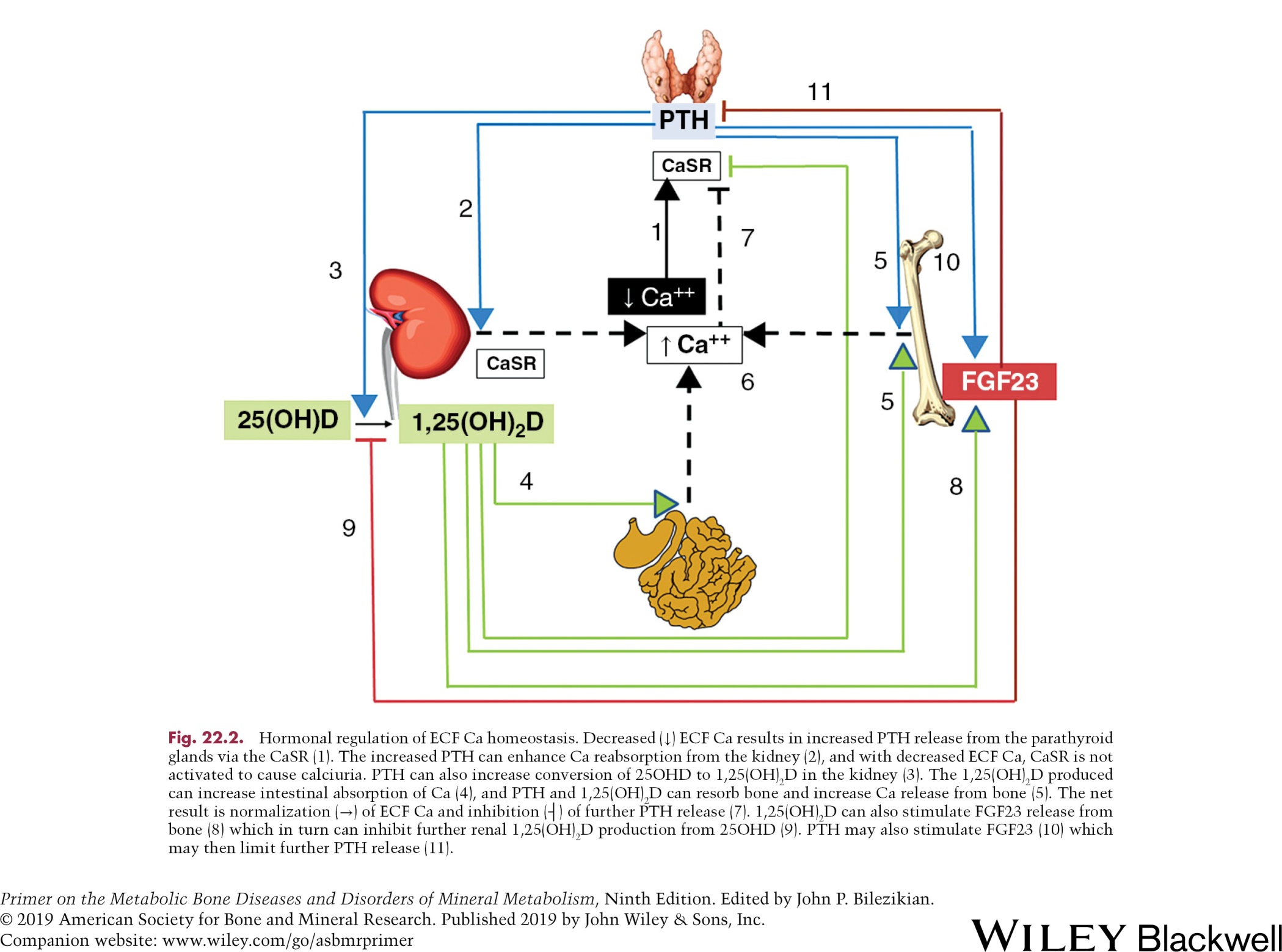 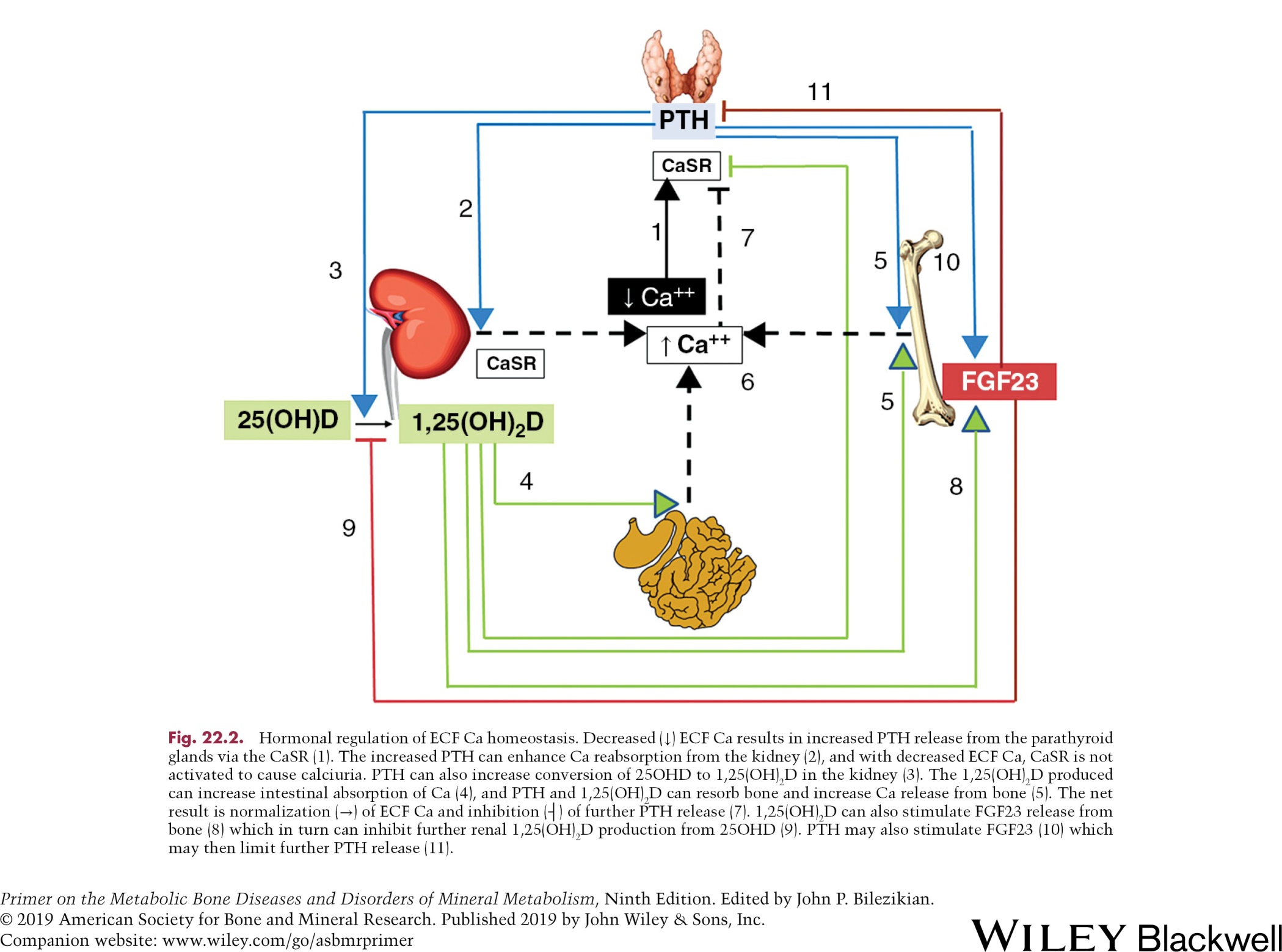 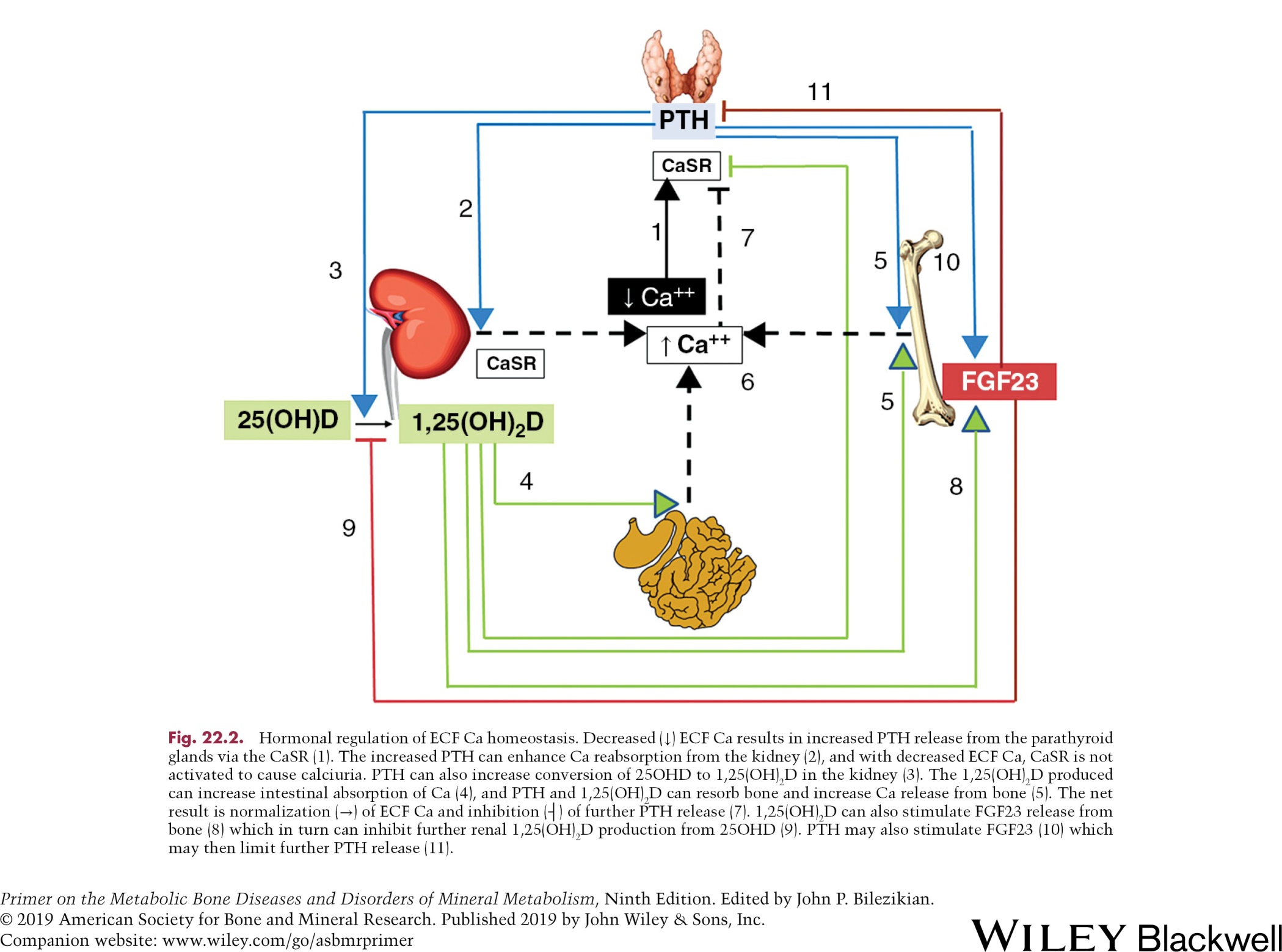 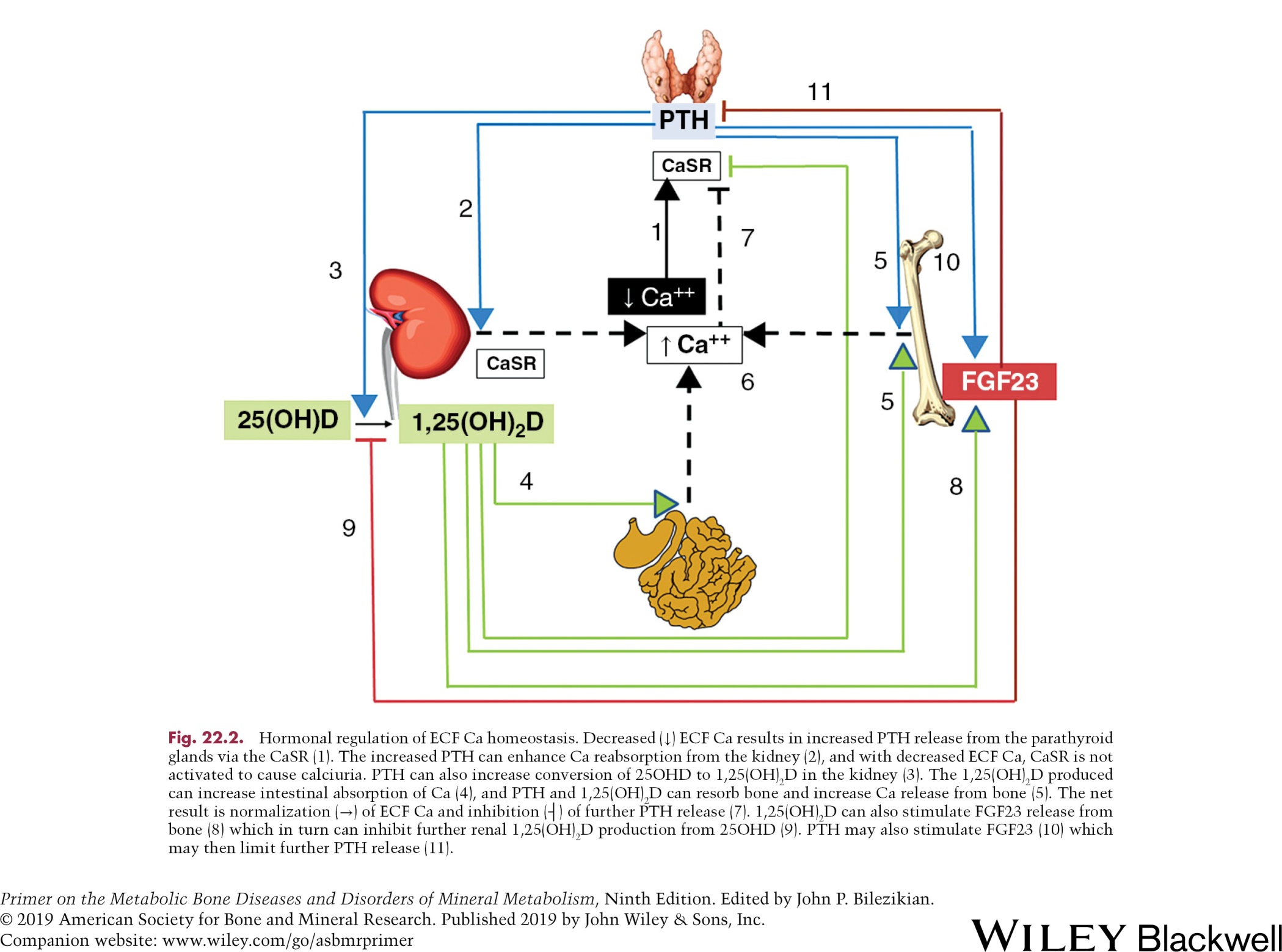 PTH e 1,25(OH) D
&
Osso
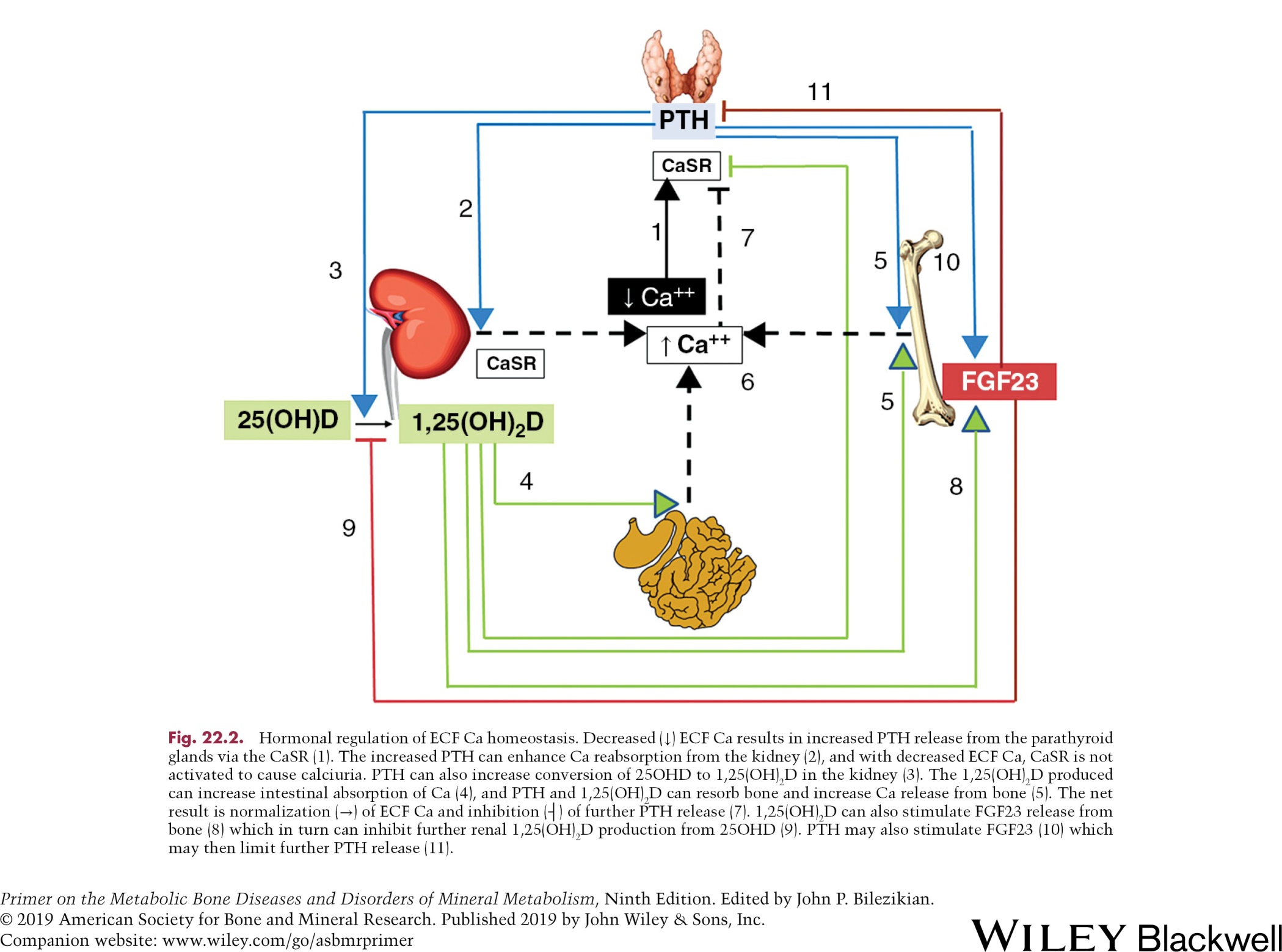 Ca
Inibição de PTH
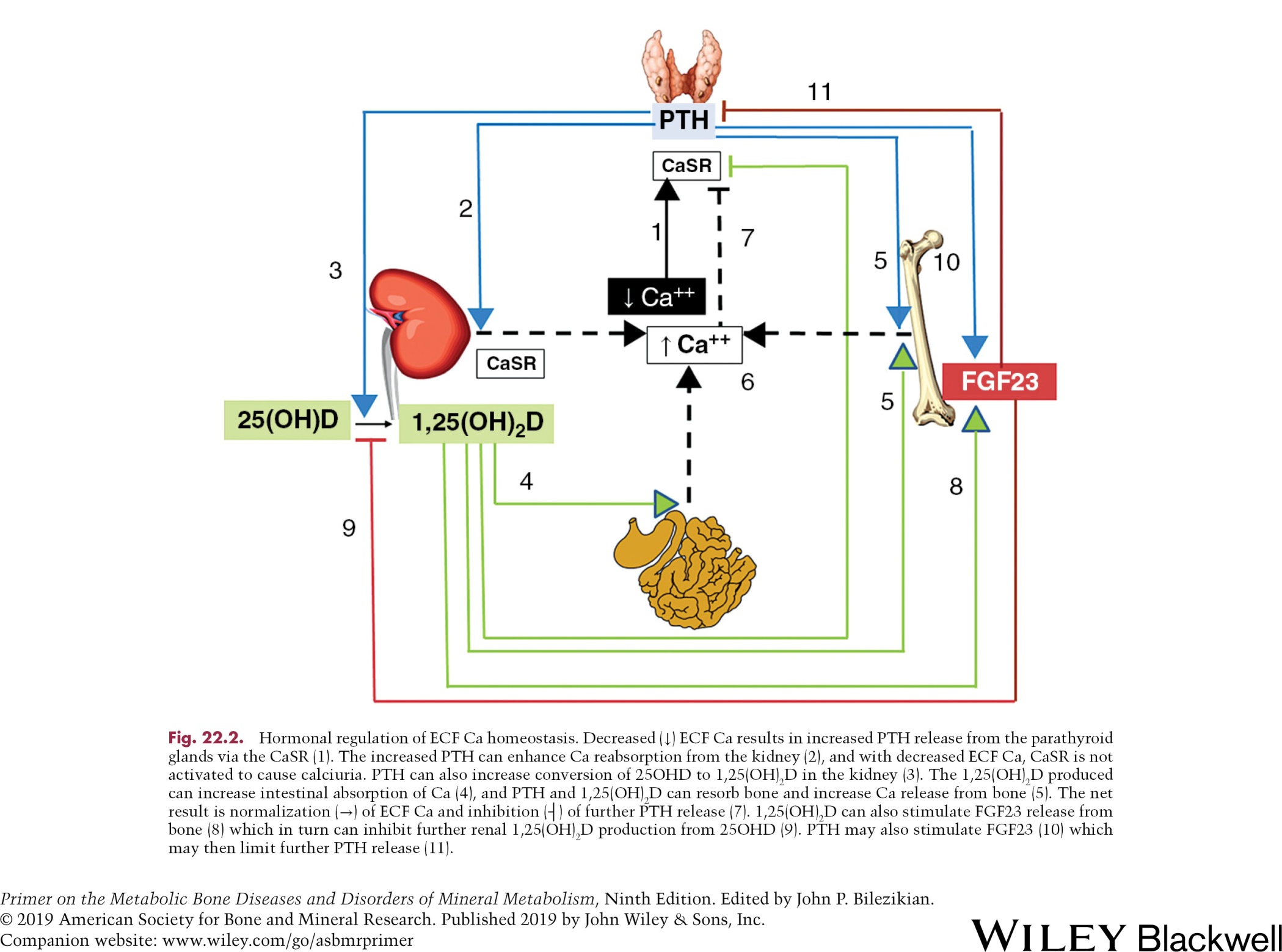 1,25(OH): ↑ FGF23
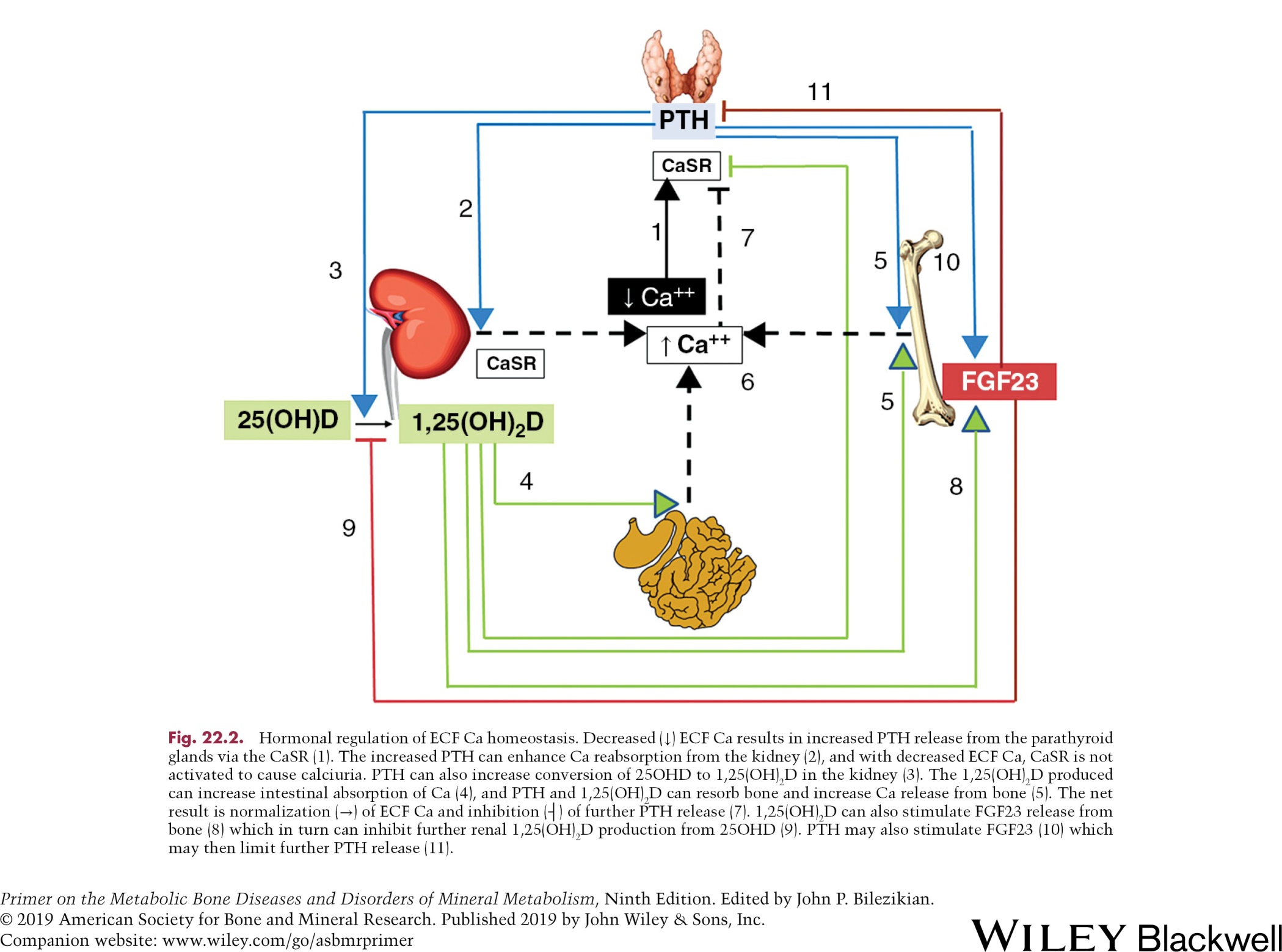 FGF23: ↓1,25(OH)2D
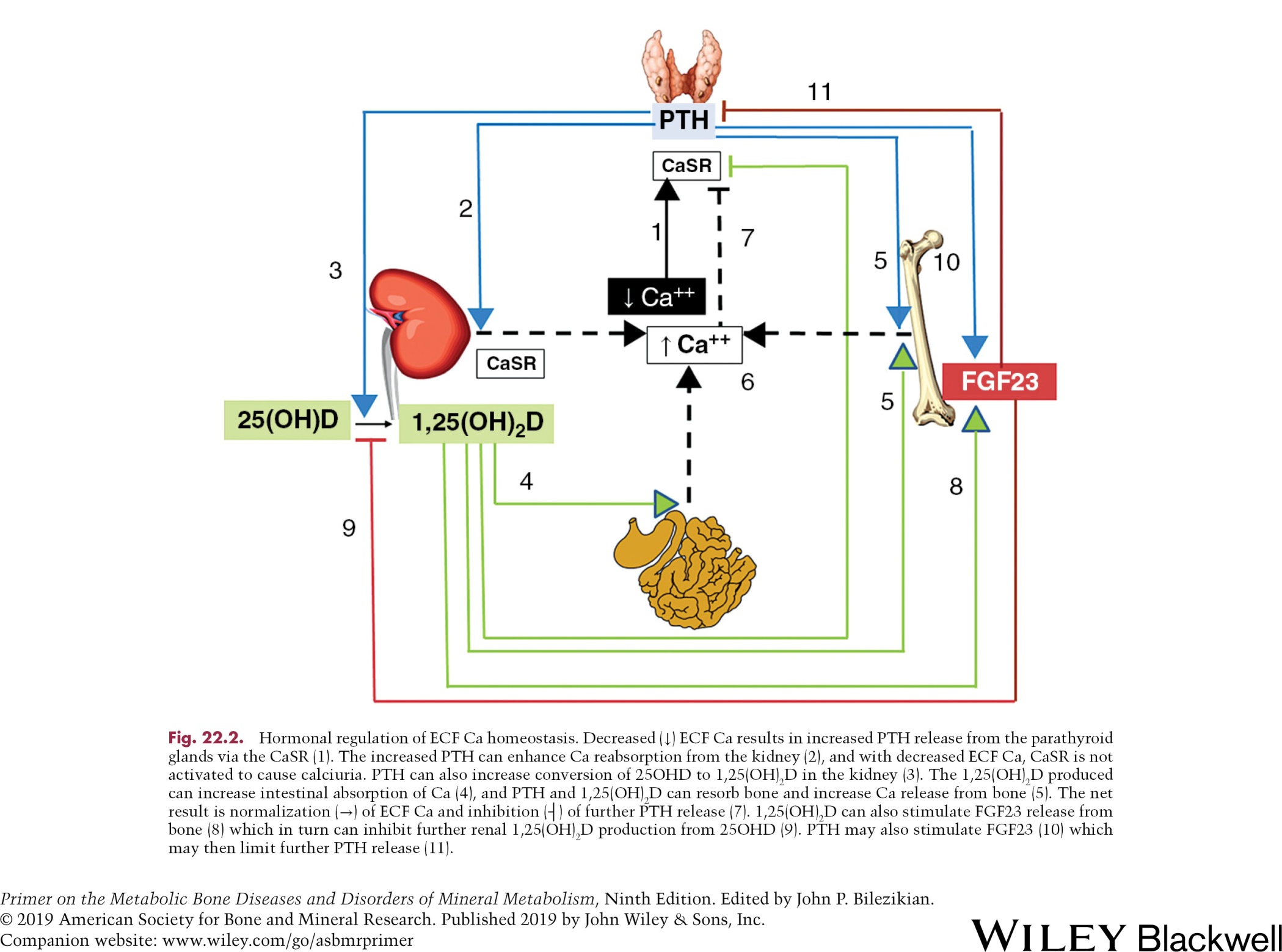 PTH: ↑ FGF23
FGF23: ↓ PTH
FGF23: ↓1,25(OH)D
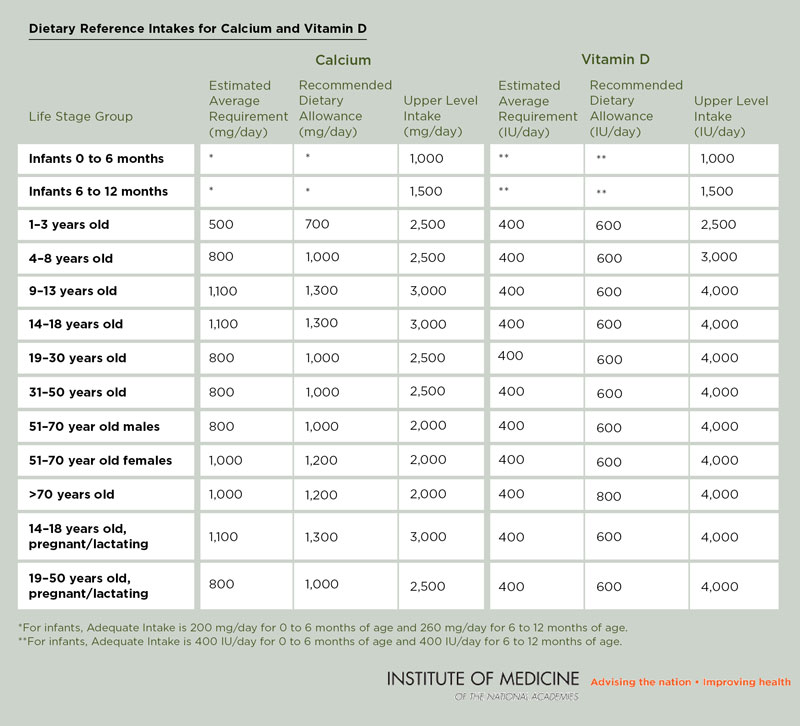 CONTEÚDO DE CÁLCIO
Leite (200 mL)
Porção (g)
Ca (mg)
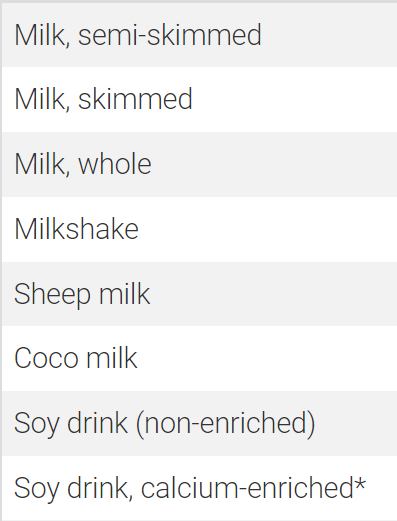 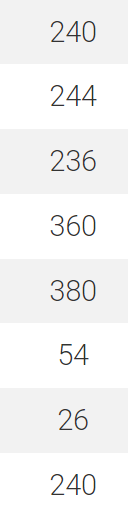 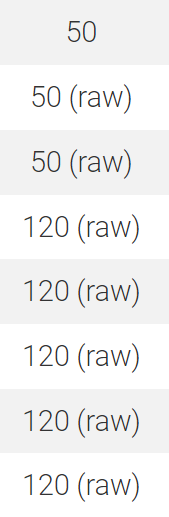 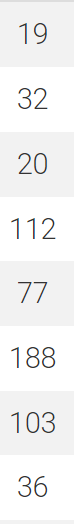 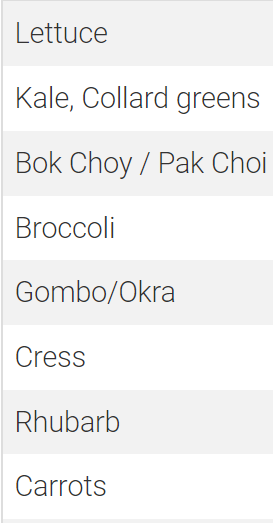 Kale-couve; CG Cgalega; Bok, pak choy acelga; gombô- quiabo; Cress-agrião, carrot-cenoura
ABSORÇÃO DE CÁLCIO
Mecanismos de Absorção

1-Transcelular: movimento da mucosa para serosa contra gradiente de concentração
paracelular é um processo saturável que ocorre predominantemente no duodeno e 
jejuno. 
          É regulado por fatores nutricionais e hormonais, principalmente vitamina D.
          É mais importante quando a ingestão de cálcio é baixa

2-Paracelular: processo de absorção passiva e não saturável. Ocorre em todo o
Intestino. Guarda função linear com a concentração intestinal de cálcio.
           Nos últimos anos, evidências indicam que este processo também é regulado
ABSORÇÃO DE CÁLCIO
O pH luminal é fator determinante para absorção

	No estômago há dissolução do cálcio em Ca++
	Duodeno é o principal local de absorção pH de 6,0 
	Média do pH no intestino delgado é 7,3 e no colon 6,6
1,25(OH)2 D
ABSORÇÃO: TRANSCELULAR DE CÁLCIO
1
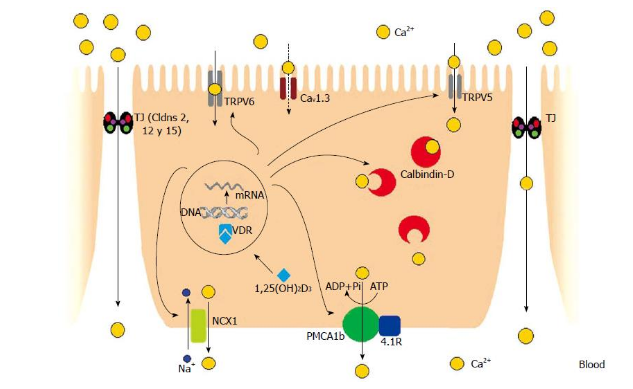 1-Entrada por canais de Ca
   na  borda em escova
TRPV6 principalmente
 no duodeno

Cav1,3 jejuno proximal
e íleo médio
2
2-Movimento para a borda
   borda lateral, ligação proteína
3-Extrusão de Ca via bomba Ca2+
-ATPase (PMCA1b/Ca2+)
e Na+/Ca2+ exchanger (NCX1)
Ca ATPase
3
Troca Na-Ca
De Barboza GD et al World J Gastroenterol, 2015; 21:7142-7154
ABSORÇÃO: PARACELULAR DE CÁLCIO
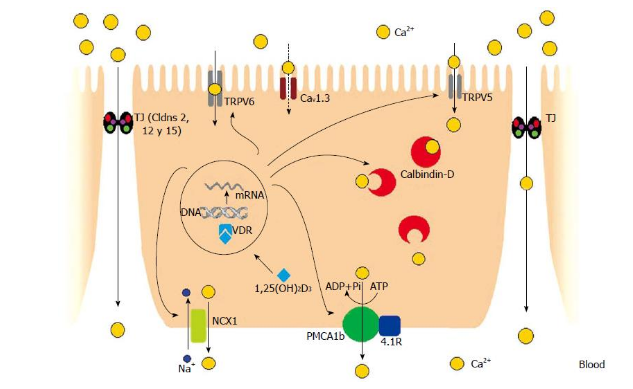 Junções Celulares
p.ex. Ocludinas e Claudinas
Jejuno e Íleo
1,25(OH)2 D
↑Cldn-2 e 12
↓Caderina-17:
↓ Adesão cel, ↑permeab
De Barboza GD et al World J Gastroenterol, 2015; 21:7142-7154
ABSORÇÃO DE Ca: OUTROS HORMÔNIOS
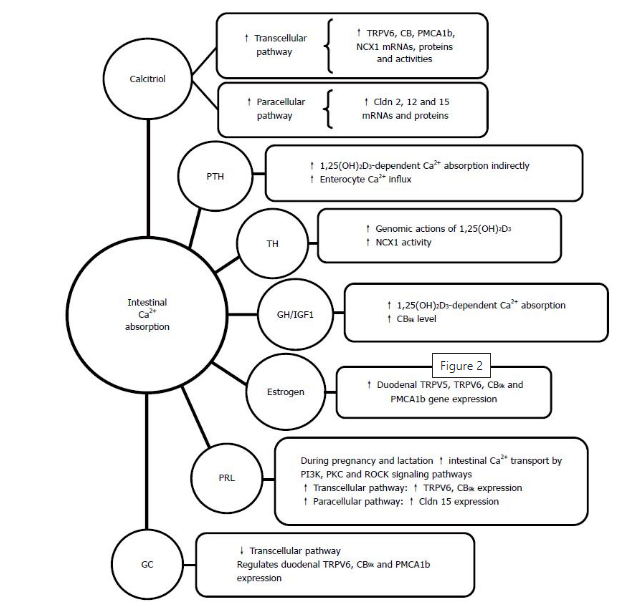 PTH: ação indireta ↑1,25(OH) 2 D
T3: ↑ ação genômica da 1,25(OH) 2 D
GH:↑ 1,25(OH) 2 D, ↑ Calbidina
PRL: ↑ expressão de TRPV6
Estrogen: ↑ expressão de TRPV6
De Barboza GD et al World J Gastroenterol, 2015; 21:7142-7154
[Speaker Notes: CB: Calbindin; Cldn: Claudin; GC: Glucocorticoids; GH: Growth hormone; IGF1: Insulin-like growth factor 1; NCX1: Intestinal Na+/Ca2+ exchanger; PI3K: Phosphoinositide 3-kinase C; PKC: Protein kinase C; PMCA1b: Plasma membrane Ca2+- ATPase 1b; PRL: Prolactin; PTH: Parathyroid hormone; ROCK: RhoA-associated coiled-coil-forming kinase; TH: Thyroid hormones; TRPV6: Transient receptor potential vanilloid 6.]
ABSORÇÃO DE Ca: EVOLUÇÃO
Neonatal: independente de vitamina D

Suprimento de Ca no leite materno provem em grande parte do esqueleto
que é reposto após desmame

Envelhecimento marca redução da eficiência na absorção de Ca
Consumo Alimentar de Cálcio
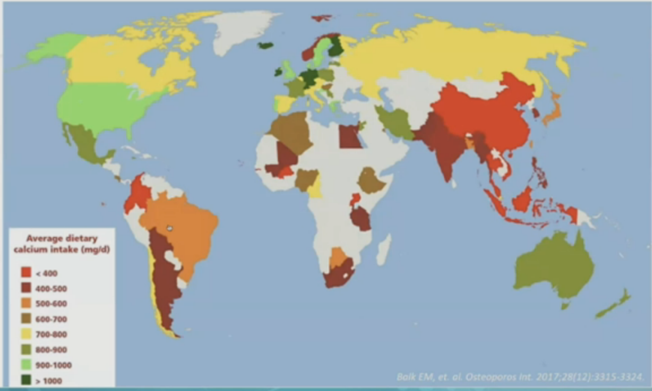 CONSUMO DE CÁLCIO NO BRASIL: BRAZOS
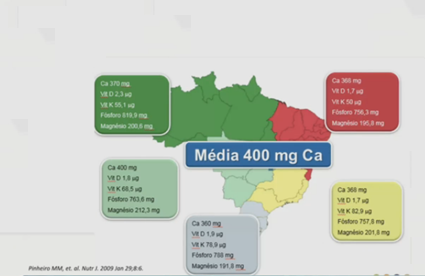 Cálcio
Rigidamente controlado

Funções: neuroexcitabilidade e permeabilidade de membrana

Níveis séricos não refletem consumo dietético de cálcio

Ajuste do cálcio total por albumina

Valorizar quando a taxa sérica está alterada
FÓSFORO
Funções: é um mineral essencial,
 
Necessário para estrutura celular, 
Sinalização de vários hormônios,
Transferência de energia e
Mineralização óssea
Compõe a estrutura de nucleotídeos e ácidos nucléicos
FÓSFORO
Distribuição de Fósforo
 
Fósforo corporal de um adulto é de cerca de 700g, 
85% na forma de hidroxiapatita [Ca10(PO4)6(OH)2],  ,
14% em partes moles
1% no meio extracelular
PRINCIPAIS FONTES DE FÓSFORO
Distribuição de Fósforo
 
Leite e derivados, 
Carne, grãos e peixes ,
Aditivos em alimentos industrializados pode contribuir em 10-30% da ingestão total
Biodisponiblidade 
 
Legumes mostram menor disponibilidade (40%)
Alimentos com aditivo apresentam maior biodisponibilidade (100%)
FÓSFORO
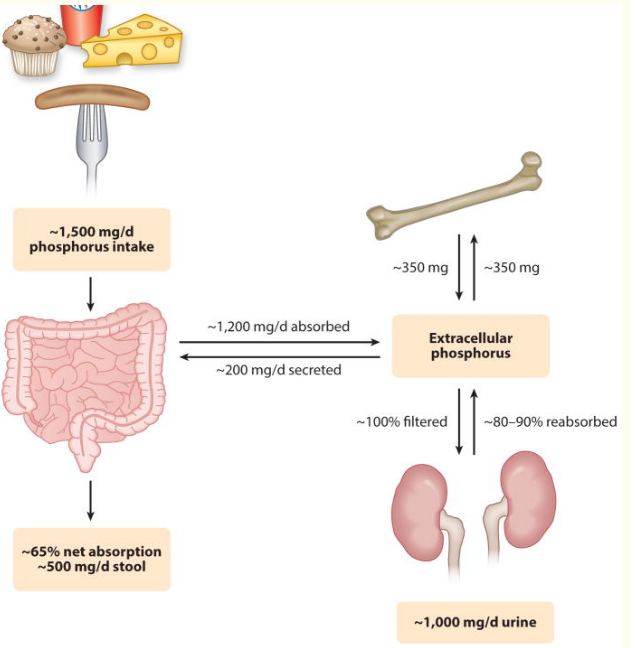 Absorção em todo
 intestino (+ no delgado)

Biodisponibilidade
Vitamina D
Relação Ca/Pi

 Absorção passiva paracelular e
Ativa dependente de Npt2b
[Speaker Notes: Phosphorus metabolism in health. Average phosphorus intake is approximately 1,000–1,500 mg/d. Approximately 65% of phosphorus is absorbed in the gastrointestinal tract, although the exact amount is dependent on the vitamin D status, source, and bioavailability of the dietary phosphorus, and on the ratio of calcium to phosphorus intake. Nearly 100% of phosphorus is filtered in the glomeruli and ~80–90% is reabsorbed, depending on the activity of PTH and FGF23 in the kidneys. Assuming a steady state with neutral bone balance in a healthy adult, 24-h urinary phosphorus should approximate daily phosphorus intake. Abbreviations: FGF23, fibroblast growth factor 23; PTH, parathyroid hormone.]
Regulação do Fosfato: PTH, FGF23 & 1,25(OH)2 D
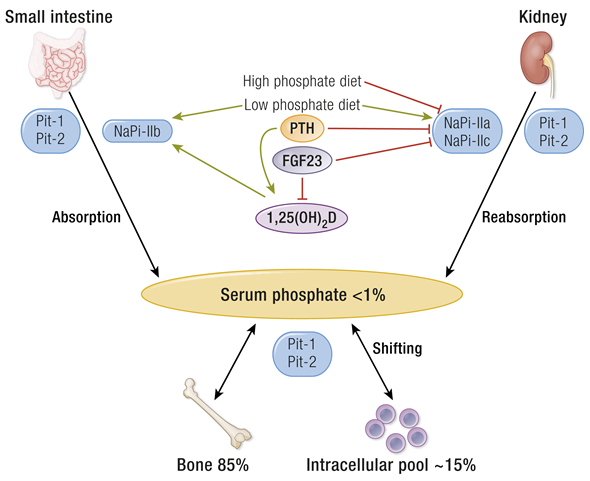 Endocrine Reviews,  2018;39:274–291,
Regulação do Fosfato: FGF23
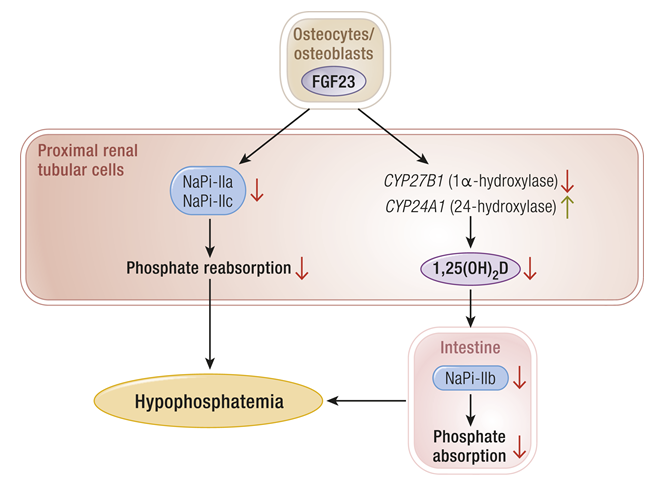 Endocrine Reviews,  2018;39:274–291, https://doi.org/10.1210/er.2017-00220
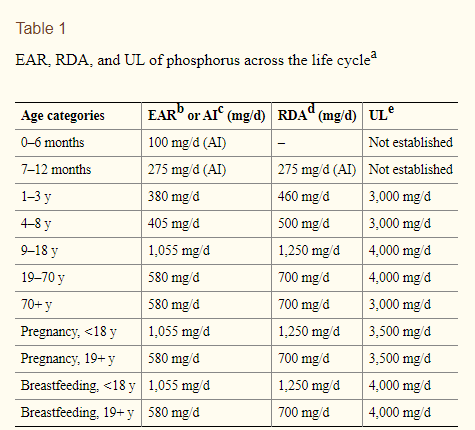 Estimated average requirement (EAR)
Recommended daily allowance (RDA)
FGF23
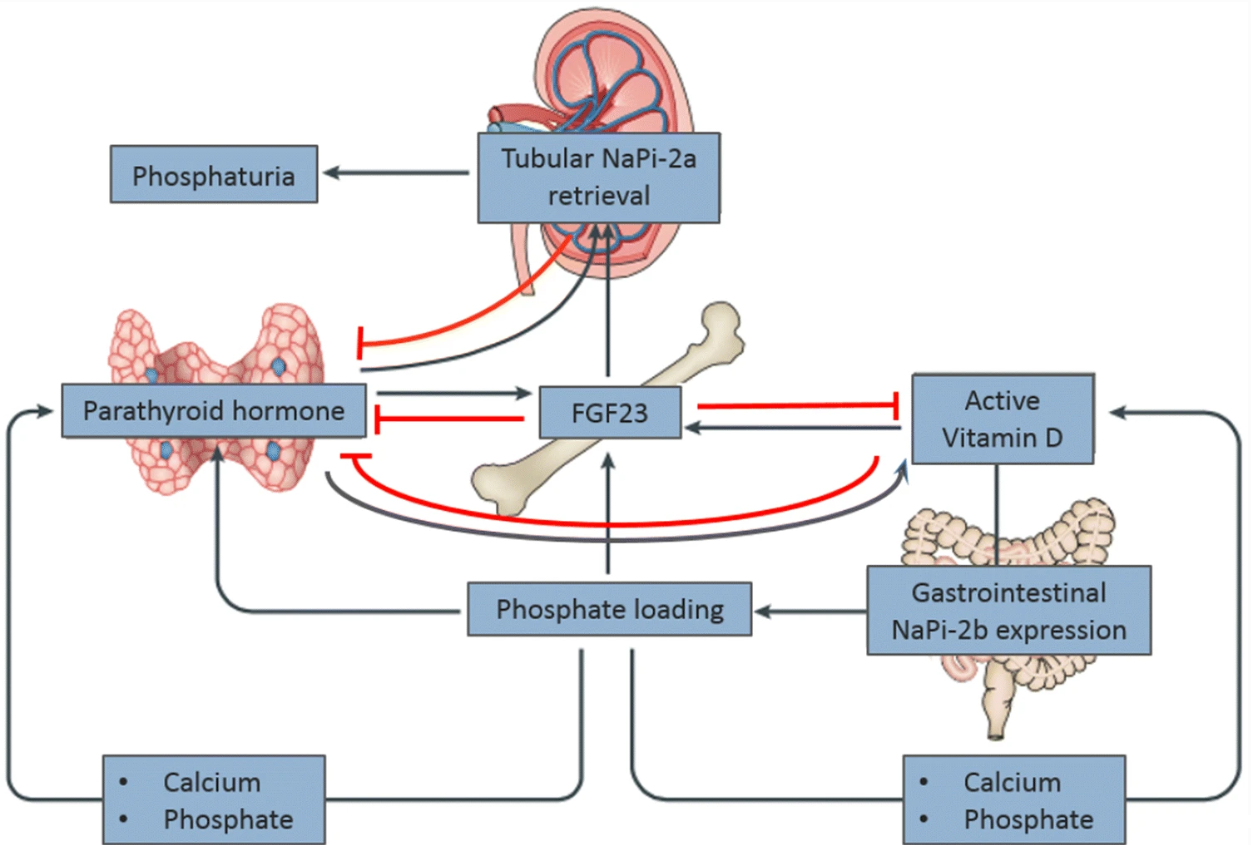 FÓSFORO & FGF23
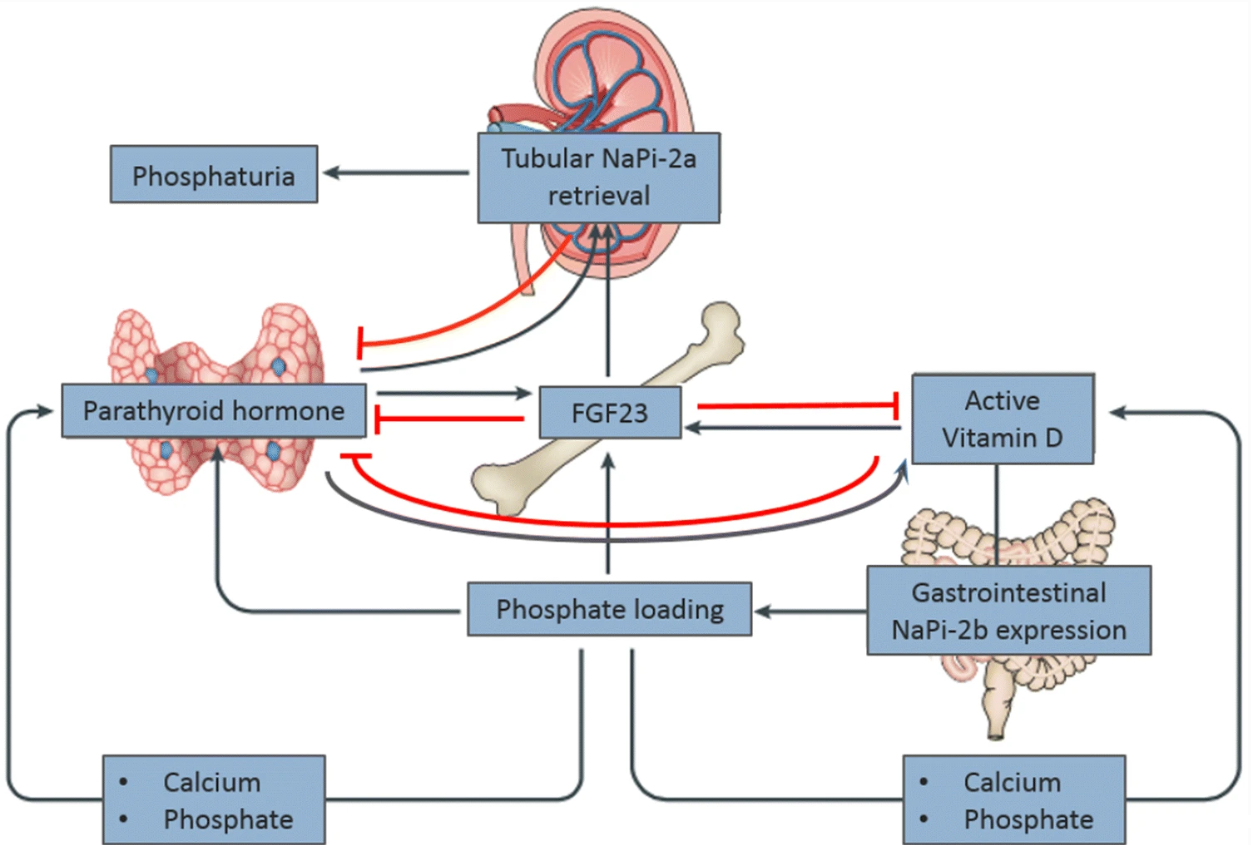 2 hormônios: ↓Pi
PTH  e FGF23
FGF23
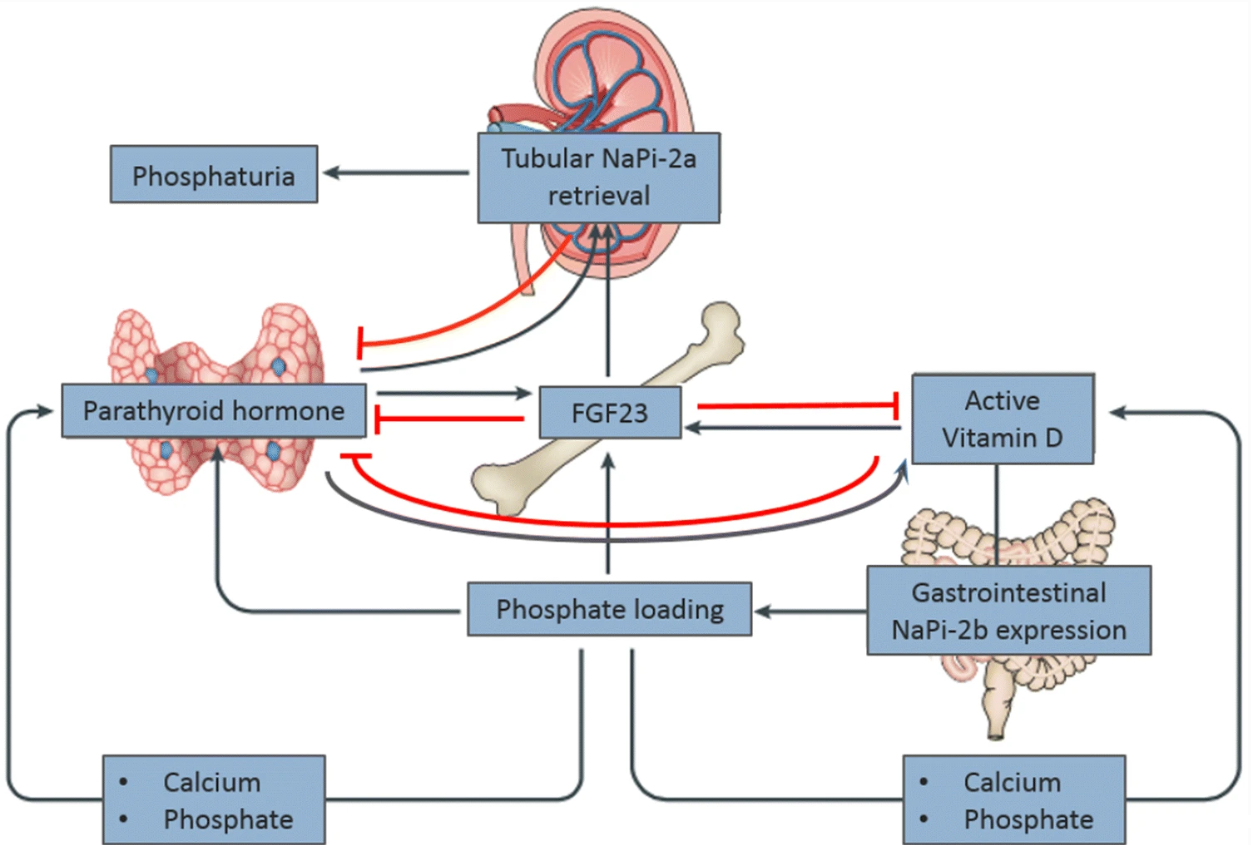 1 hormônios: ↑Pi
1,25(OH)2 D
PTH
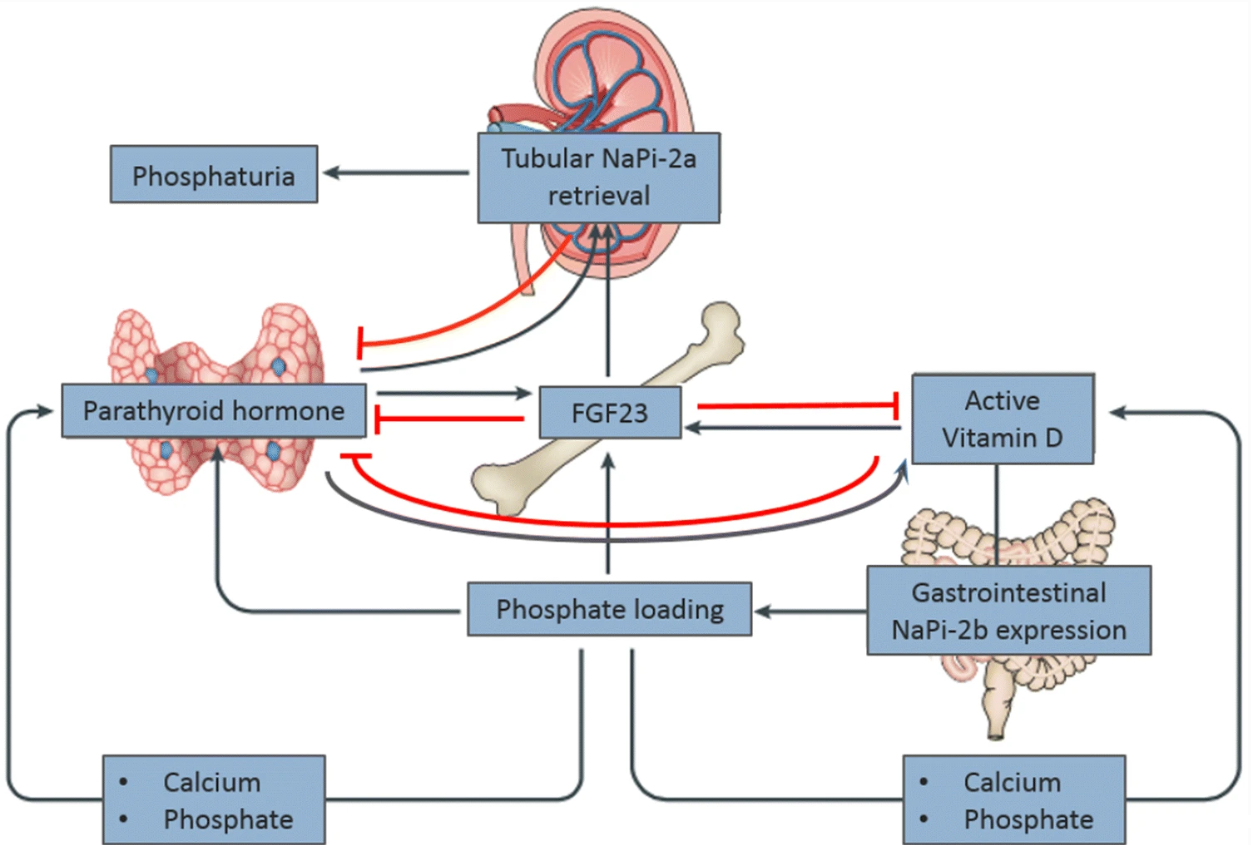 PTH: ↑FGF23 e 1,25 (OH)2D
1,25(OH)2D
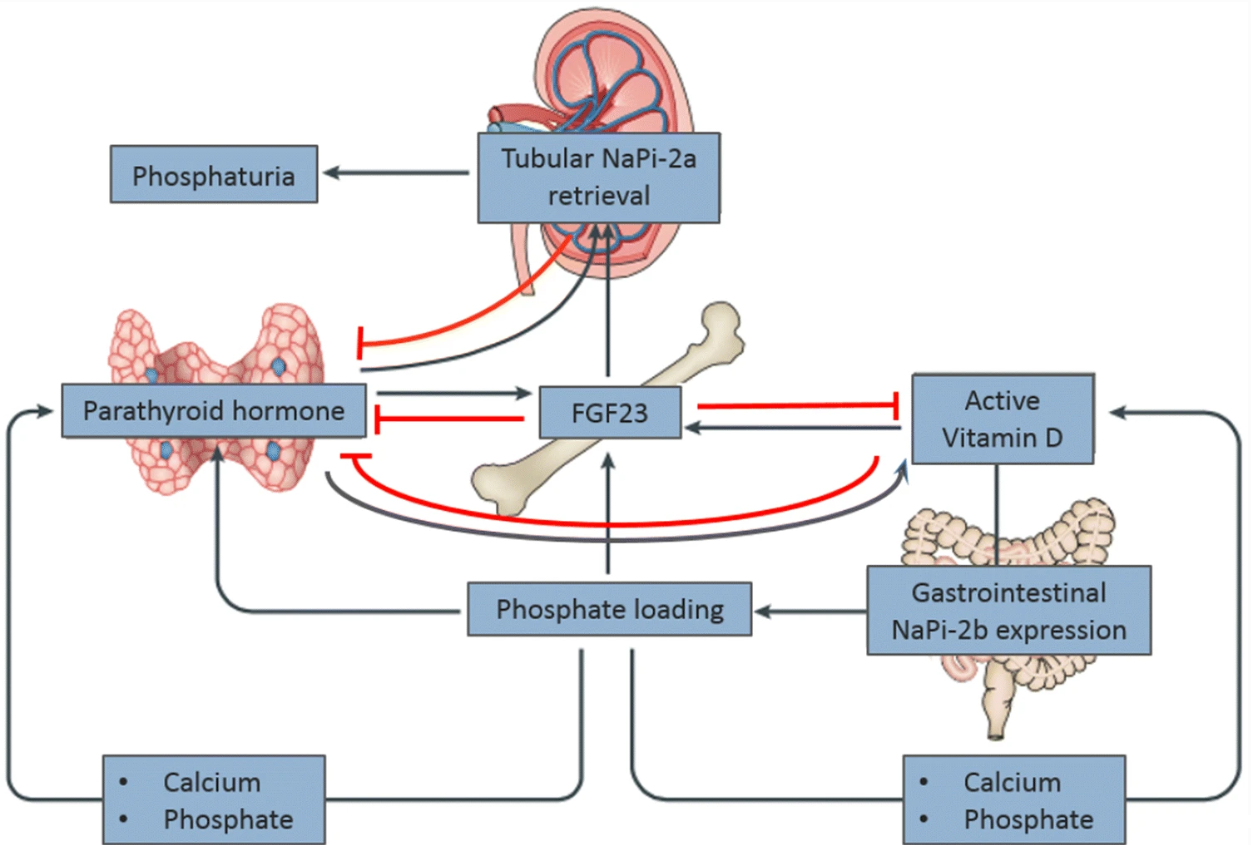 1,25(OH)2D: ↑FGF23 e ↓ PTH
FGF23
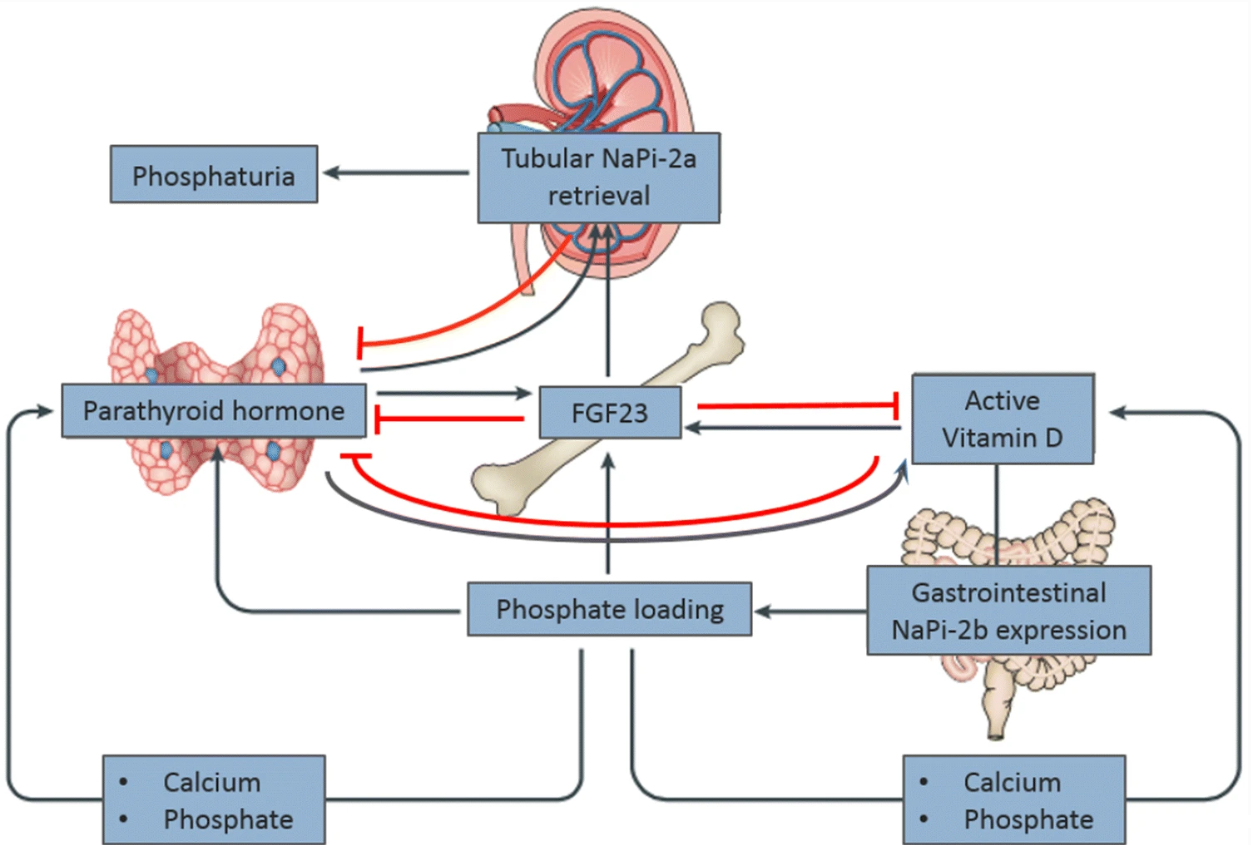 FGF23: ↓PTH e 1,25 (OH)2D
Fundamental no entendimento
Das alterações bioquímicas do
PI
FÓSFORO
FORTE LIGAÇÃO COM METABOLISMO ENERGÉTICO

TAXA SÉRICA TEM CONTROLE MENOS RÍGIDO

O CONHECIMENTO SOBRE O CONTROLE DE FÓSFORO
MUDOU ACENTUADAMENTE A PARTIR DE 2000 COM A
DESCRIÇÃO DO FGF23

ESTUDOS RECENTES SUGEREM QUE INGESTÃO EXCESSIVE DE FÓSFORO PODE TER
EFEITOS ADVERSOS EM OSSOS, RINS E SISTEMA CARDIOVASCULAR. 
RELAÇÃO ENVELHECIMENTO?
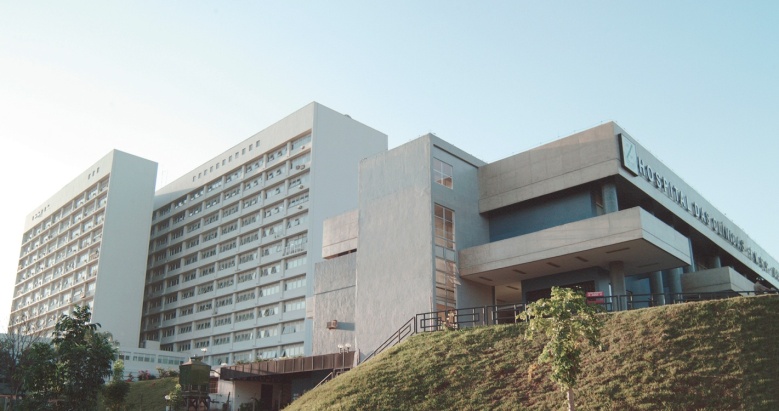 OBRIGADO
FIM DO PRIMEIRO CAPÍTULO
MINERALIZAÇÃO ÓSSEA
VITAMINA D

CÁLCIO E FÓSFORO

CONTROLE DE INIBIDORES DE MINERALIZAÇÃO

EQUILÍBRIO ÁCIDO-BASE
BIOQUÍMICA
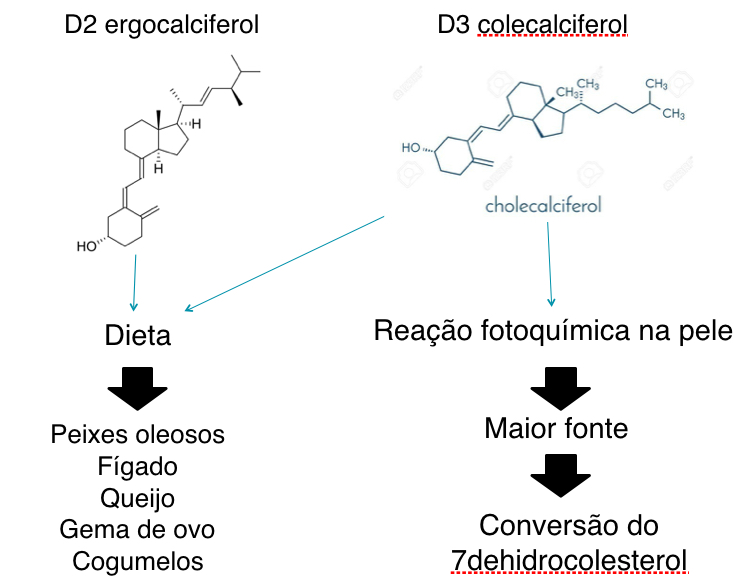 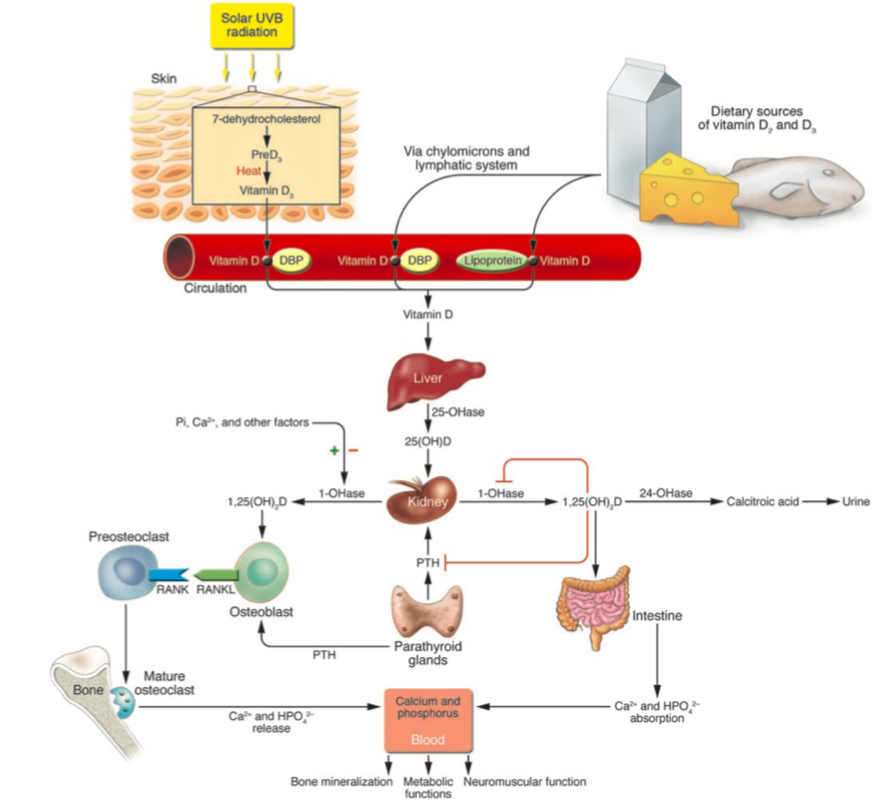 PRODUÇÃO
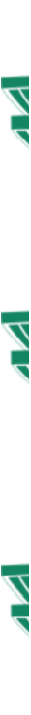 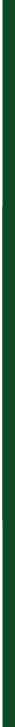 Vitamina D
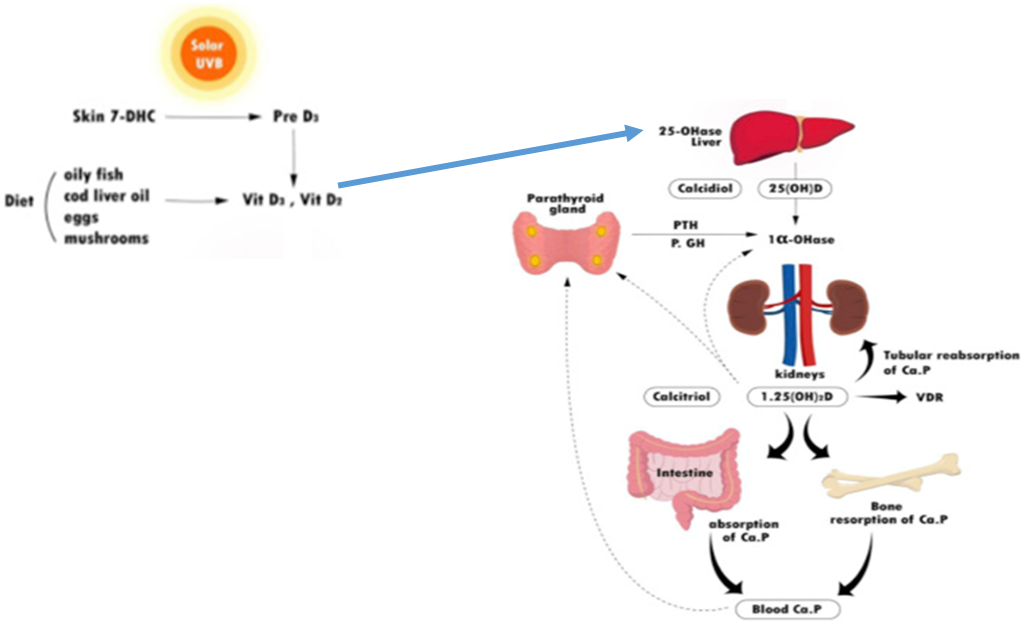 Chang SW Ped Neonatol; 2019,60:237-44
INTERFERÊNCIAS NA PRODUÇÃO
Latitude e sazonalidade 
Coloração da pele
Baixa exposição solar/protetor solar (FPS 8 reduz a síntese cutânea de vitamina D em 90%; os de FPS 15, em 95% e os de FPS 30, em 99%) 
Idade (redução da conversão do 7dehidroxicolesterol)
ABSORÇÃO DE CÁLCIO & D
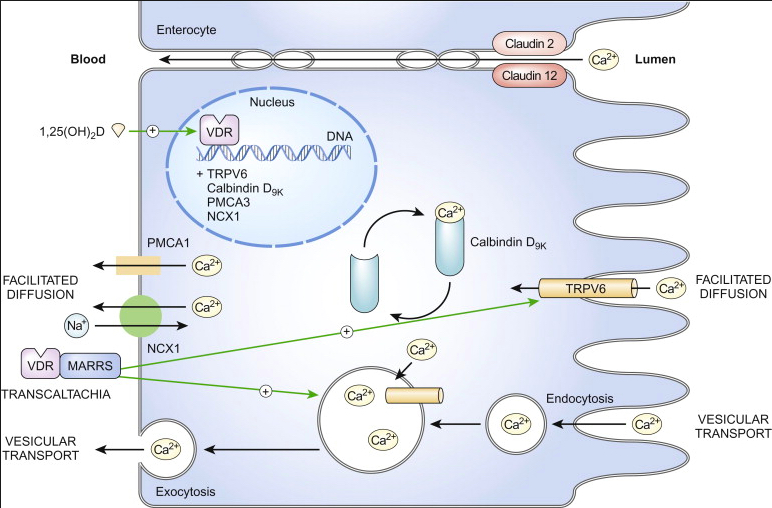 ENTERÓCITO
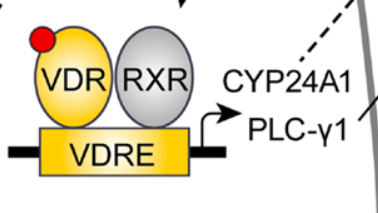 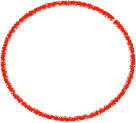 REGULAÇÃO DO METABOLISMO DO CÁLCIO E FÓSFORO
OSSO
Redução da OPG (OC)  e aumento RANKL
Aumento de ptns ligadoras do Ca e osteopontina - inibem mineralização óssea (balanço negativo de cálcio)
Aumento osteocalcina - aumento na mineralização óssea 
INTESTINO 
Aumento absorção de cálcio (transcelular e paracelular) e fósforo
RINS
TRPV5 e calbindinas 
Aumento do receptor de PTH 
Controle do canal NaP (modulação do FGF23)
D: Hormônio Pleiotrópico
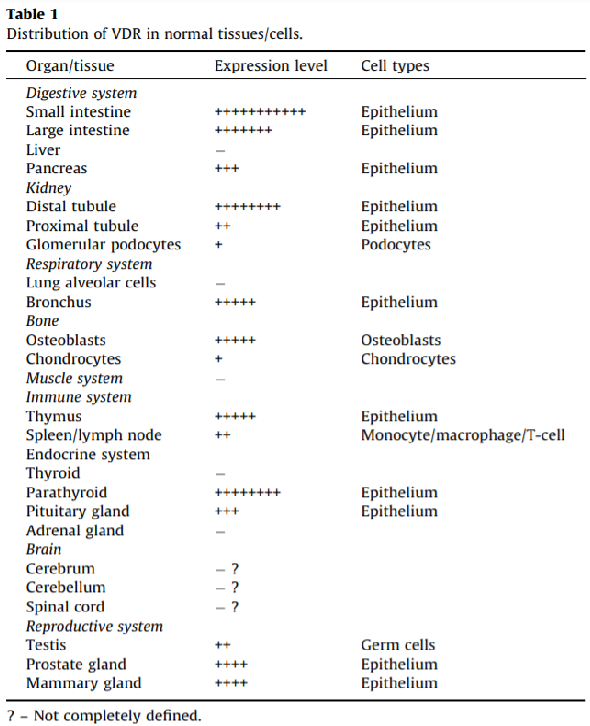 Vitamina D: Molécula Especial
4,6 bilhões
1,0 bilhão
0,7 milhão
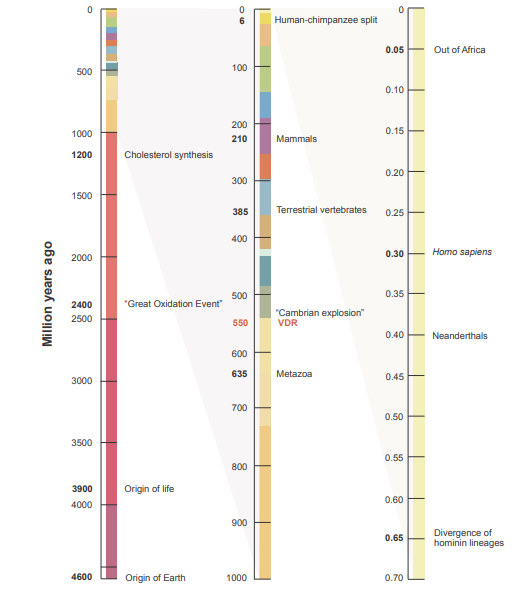 Fitoplanctum (alga)
Alimento marinho
Lampreia 550 mi
1º Expressar VDR
Hanel A; Biochem Pharmacol. Mar;173:113595
[Speaker Notes: The axes display the evolutionary history of the past 4.6 billion years (left), 1 billion years (center) and 700,000 years (right). The different eras of Earth history are based on the International Chronostratigraphic Chart (www.stratigraphy.org/index.php/ics-chart-timescale) and are color-coded (bottom). Important events are indicated and the time of their approximate occurrence is marked in bold.]
Vitamina D: Molécula Especial
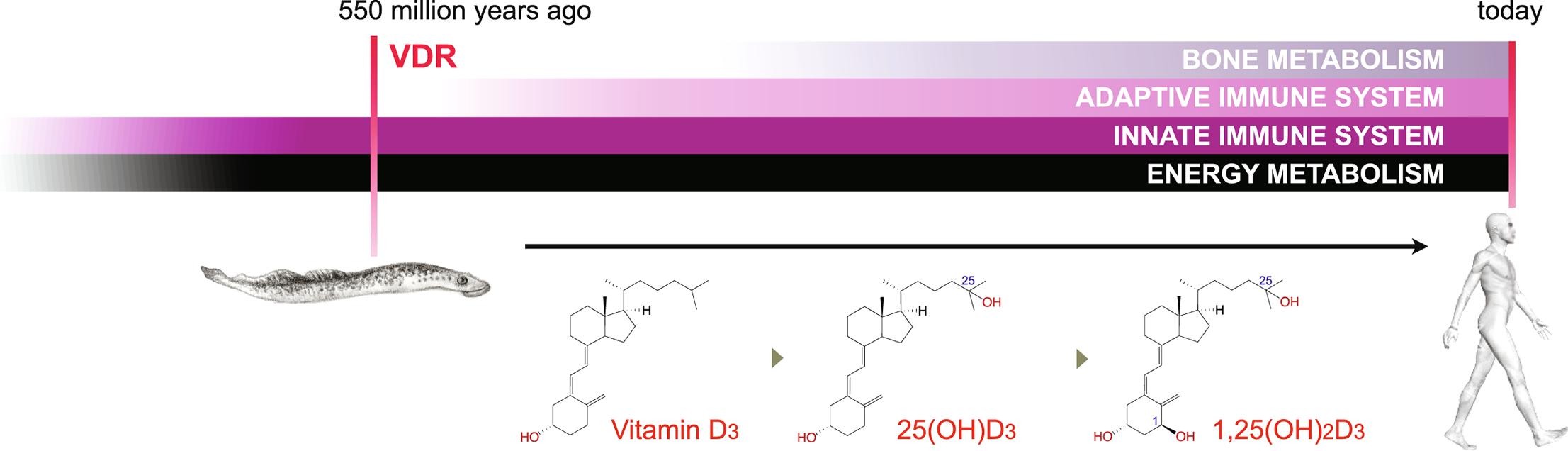 Vertebrado
Corpo mole
Todo os Vertebrados
Peixes ósseos, anfíbios,
repteis, pássaros e mamíferos
expressam VDR
150 mi antes de vida terrestre
o complexo de síntese iniciou
em espécie de corpo mole 
regulação metabólica
Hanel A; Biochem Pharmacol. Mar;173:113595
Receptor: Nuclear
Esteróides adrenais
Esteróides gonadais
Hormônios tireoidianos
Vitamina D
Moléculas pleiotrópicas
Metabolismo energético
Ósseo
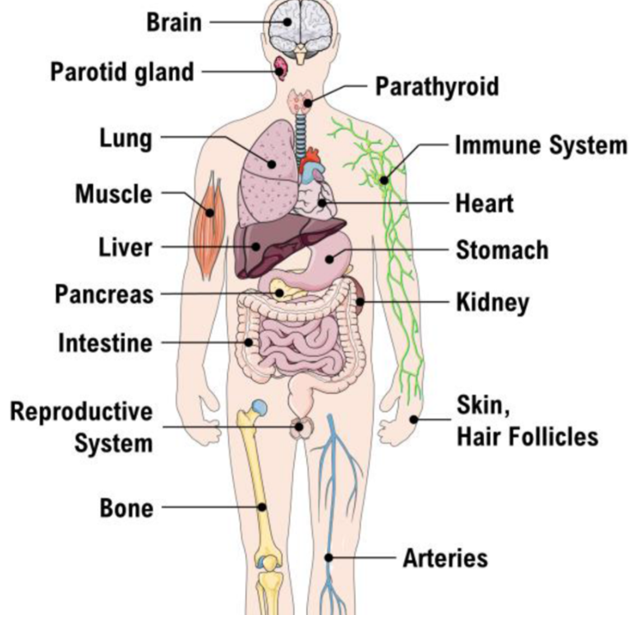 AÇÕES ÓRGÃOS NÃO CLÁSSICOS
SISTEMA IMUNE: 
Resposta inata ( e adaptativa 
PÂNCREAS: 
Calbindinas —> influxo de cálcio e despolarização para liberação de insulina 
EPIDERME / FOLÍCULOS PILOSOS: 
Proliferação de queratinócitos
Algumas alopecias relacionadas à mutação do VDR (mas não à deficiência de vit D)
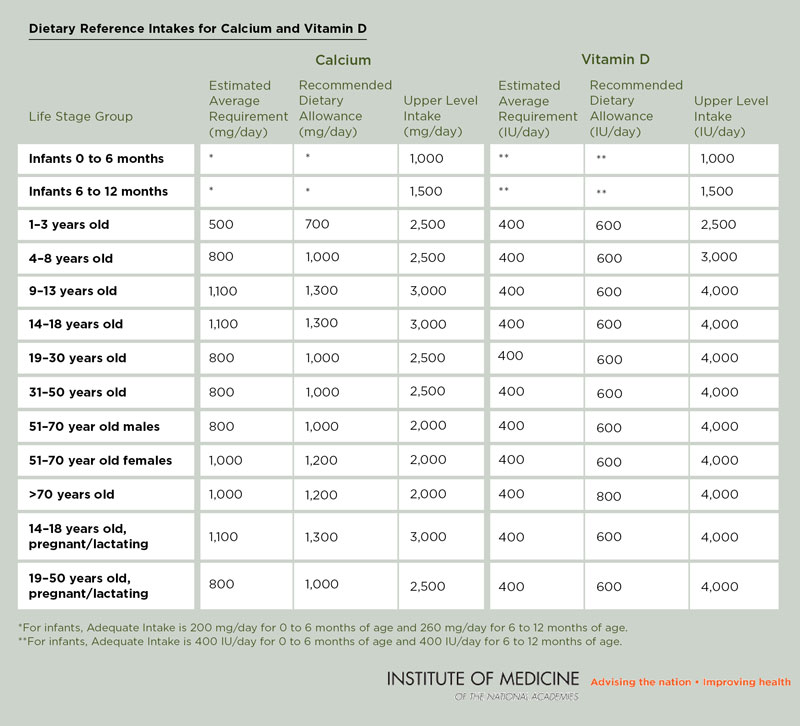 HISTÓRICO
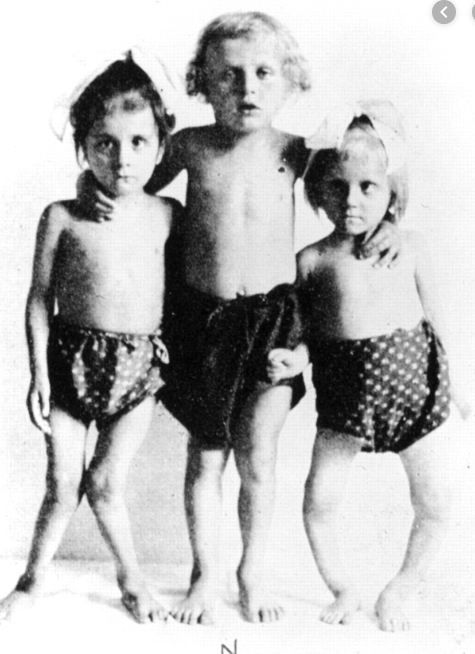 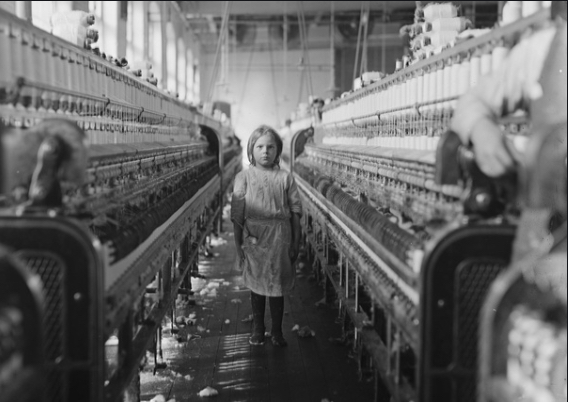 1882: Médico polonês - crianças Varsóvia padeciam de doença não vista nas zonas rurais 
1892: Palm encontra relação entre áreas de pouca luz e raquitismo
1893: Médico francês reportou a cura após adm de óleo de fígado de bacalhau 
1913: Steenbock e Hart - cabras 
 1918: Mellanby induz raquitismo em cães (aveia) e os cura com óleo de fígado de bacalhau —> vitamina A? 
1922: McCollum aquece o óleo e ele deixa de curar xeroftalmia, mas cura raquitismo —> vitamina D? 
1930: Windaus - Nobel Química —> vitamina D
FIM DO 2o. CAPÍTULO
A VITAMINA D REGULA O METABOLISMO DE CÁLCIO E FÓSFORO

A DEFICIÊNCIA DE VITAMINA D TEM REPERCUSSÃO CLINICA
IMPORTANTE CONTRIBUINDO PARA O SURGIMENTO DE OSTEOPOROSE.
A DEFICIÊNCIA GRAVE É CAUSA DE RAQUITISMO/OSTEOMALÁCIA (Rara no Brasil)
         Qual situação é importante hoje?
A VITAMINA D PARTICIPA EM ALGUM GRAU NA REGULAÇÃO DO SISTEMA
IMUNE, NA REGULAÇÃO DE PROLIFERAÇÃO CELULAR, SISTEMA
RENINA-ANGIOTENSINA E SECREÇÃO DE INSULINA. 

NÃO EXISTE DADOS NA LITERATURA  QUANTO AO EFEITO PROTETOR DA
VITAMINA D SOBRE O SURGIMENTO DE DOENCAS CRÔNICAS COMO
AUTO-IMUNE, DIABETES, HIPERTENSÃO E DOENÇA INFECCIOSA.
NO ENTANTO, EM DOENÇA CRÔNICA, EM GERAL, O NÍVEL DE VITAMINA D
(25-OHD) É BAIXO.